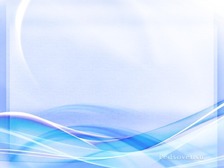 Министерство образования Республики Мордовия
ПОРТФОЛИО

Ключагиной Ольги Михайловны
воспитателя муниципального автономного дошкольного образовательного учреждения Атяшевского муниципального района 
Республики Мордовия
 «Атяшевский детский сад комбинированного 
вида №1»
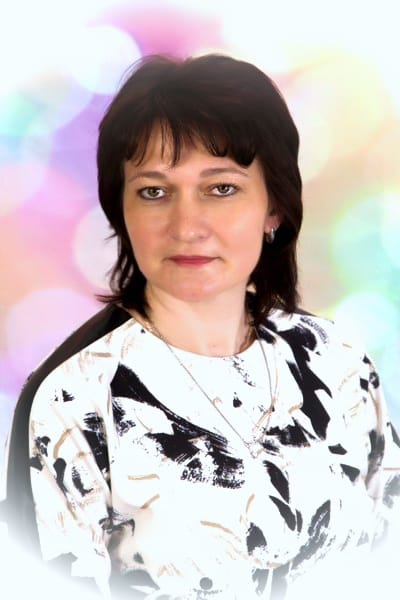 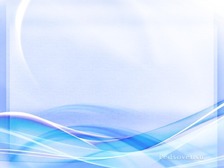 Общие сведения


 
Дата рождения: 25.04.1977г.
Профессиональное образование: учитель русского языка и литературы 
МГПИ им. М.Е. Евсевьева
Диплом  БВС № 0198003, дата выдачи: 25 июня 1999г.
Стаж педагогической работы (по специальности): 8 лет
Стаж работы в данном учреждении: 6 лет
Общий трудовой стаж: 22 года
Квалификационная категория:  первая
Дата последней аттестации: 15.03.2017г.
Занимаемая должность:  воспитатель
Профессиональная переподготовка: воспитатель, ГБУ ДПО «МРИО»  
диплом№ 132402509994 от  20.05.2016г.
Повышение квалификации:
«Проектная и познавательно-исследовательская деятельность в ДОО», в объеме 36 часов , ГБУ ДПО РМ «Центр непрерывного повышения профессионального мастерства педагогических работников – «Педагог 13.ру», 2021г.
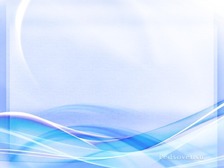 Представление педагогического опыта




«Формирование основ здорового образа жизни у старших дошкольников»

https://ds1atsh.schoolrm.ru/sveden/employees/43024/377238/
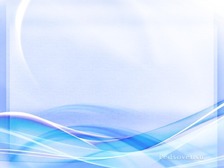 Представление к аттестации
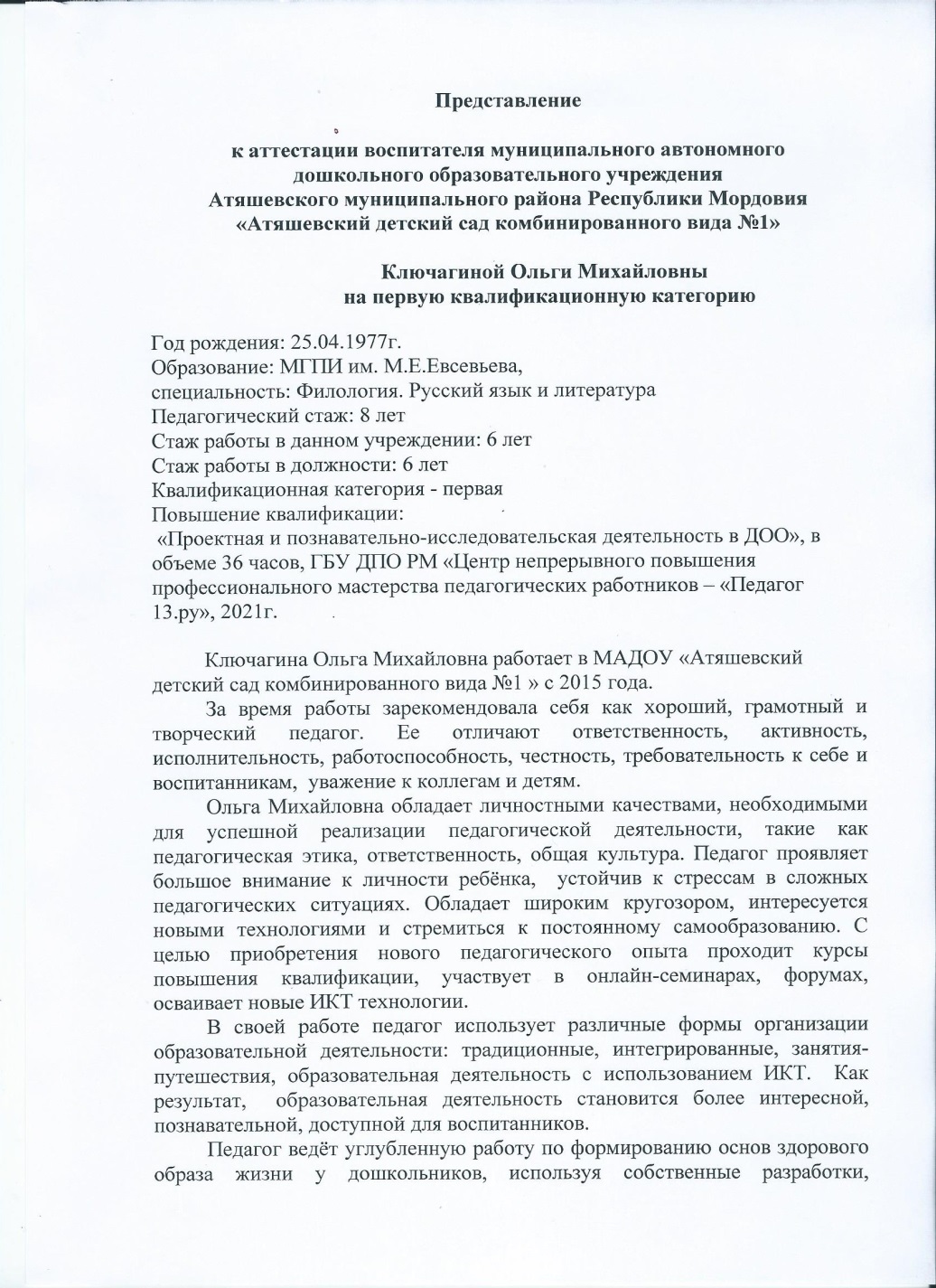 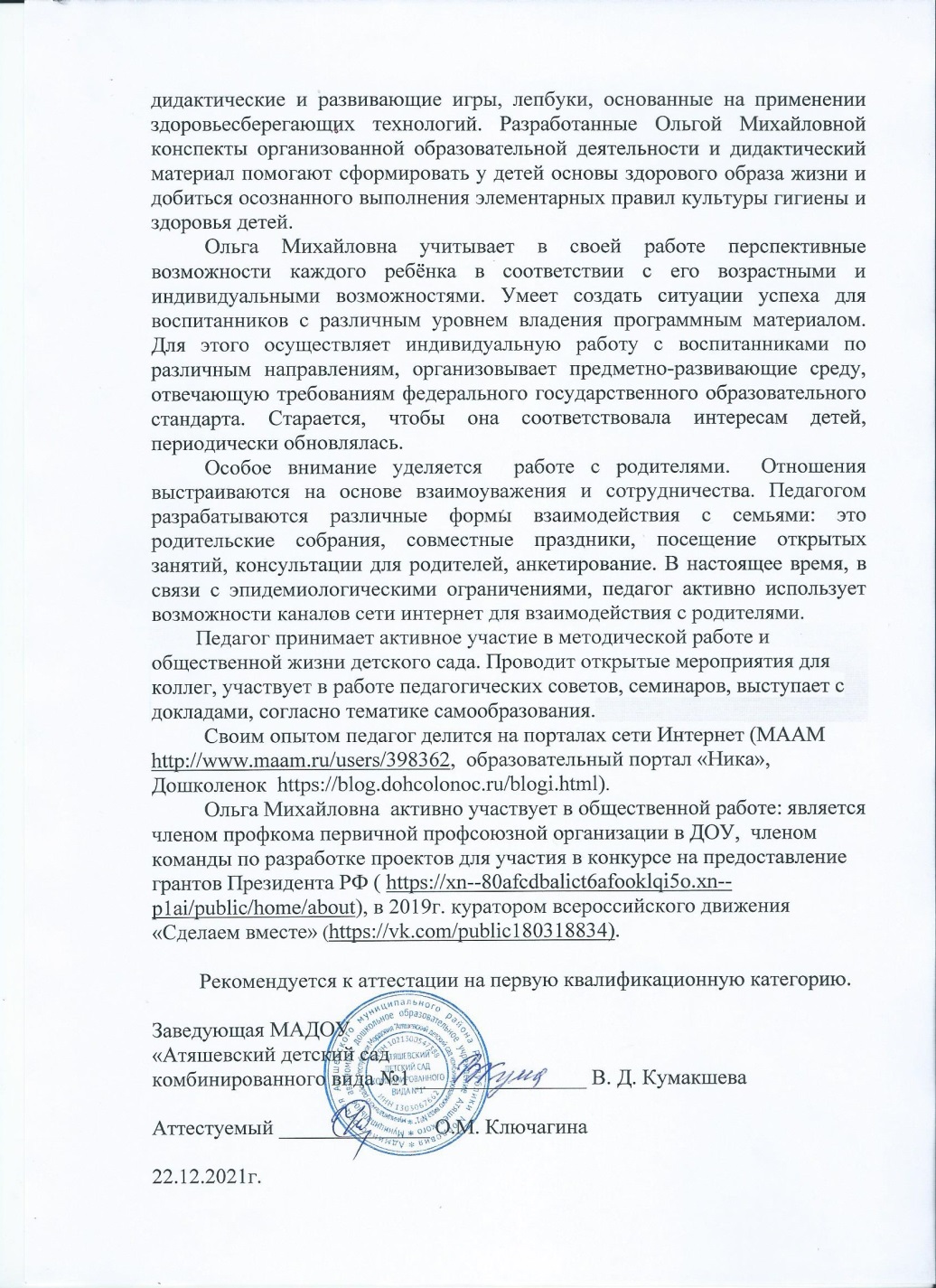 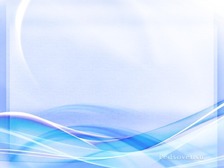 Участие в инновационной (экспериментальной) деятельности
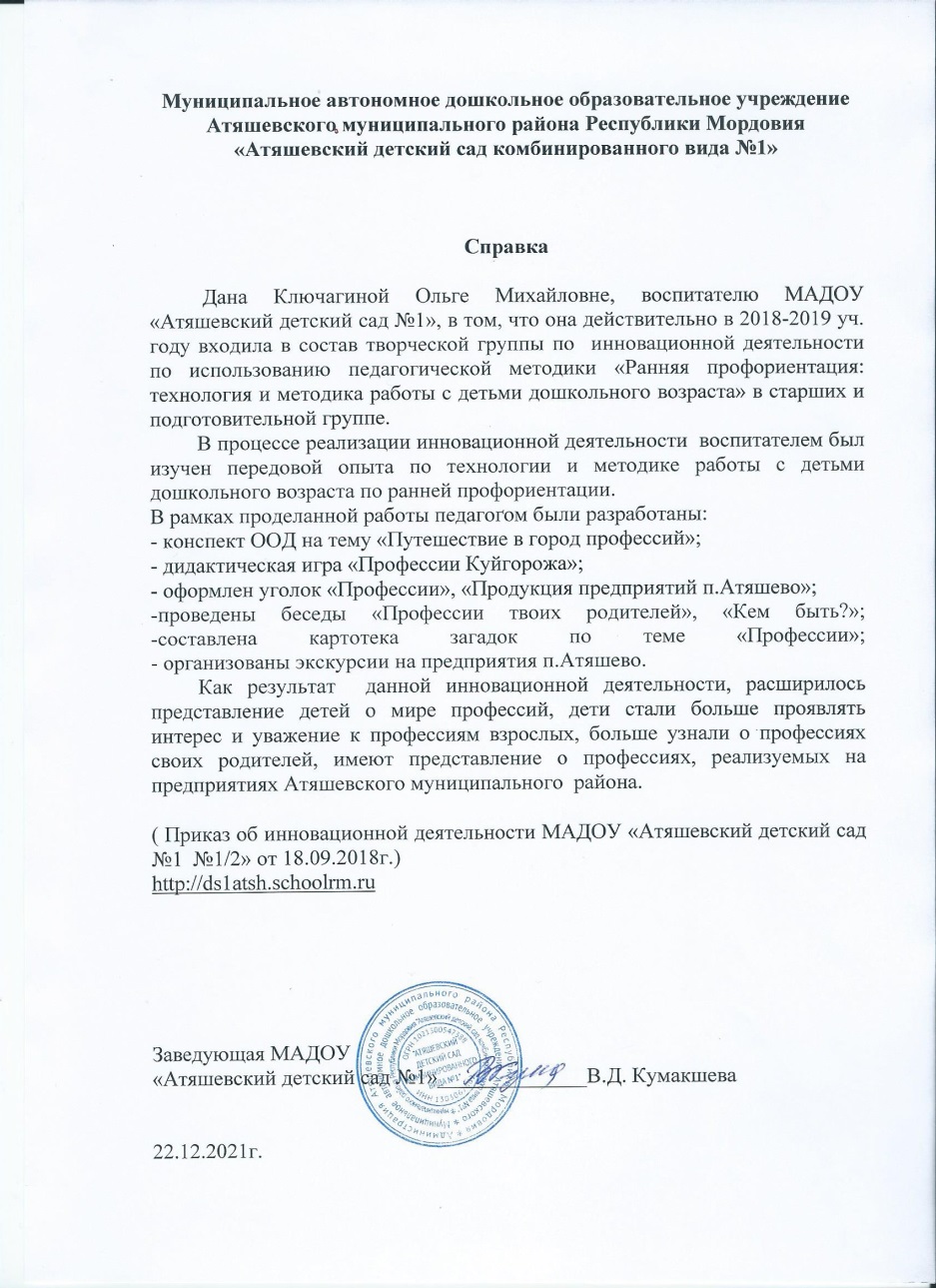 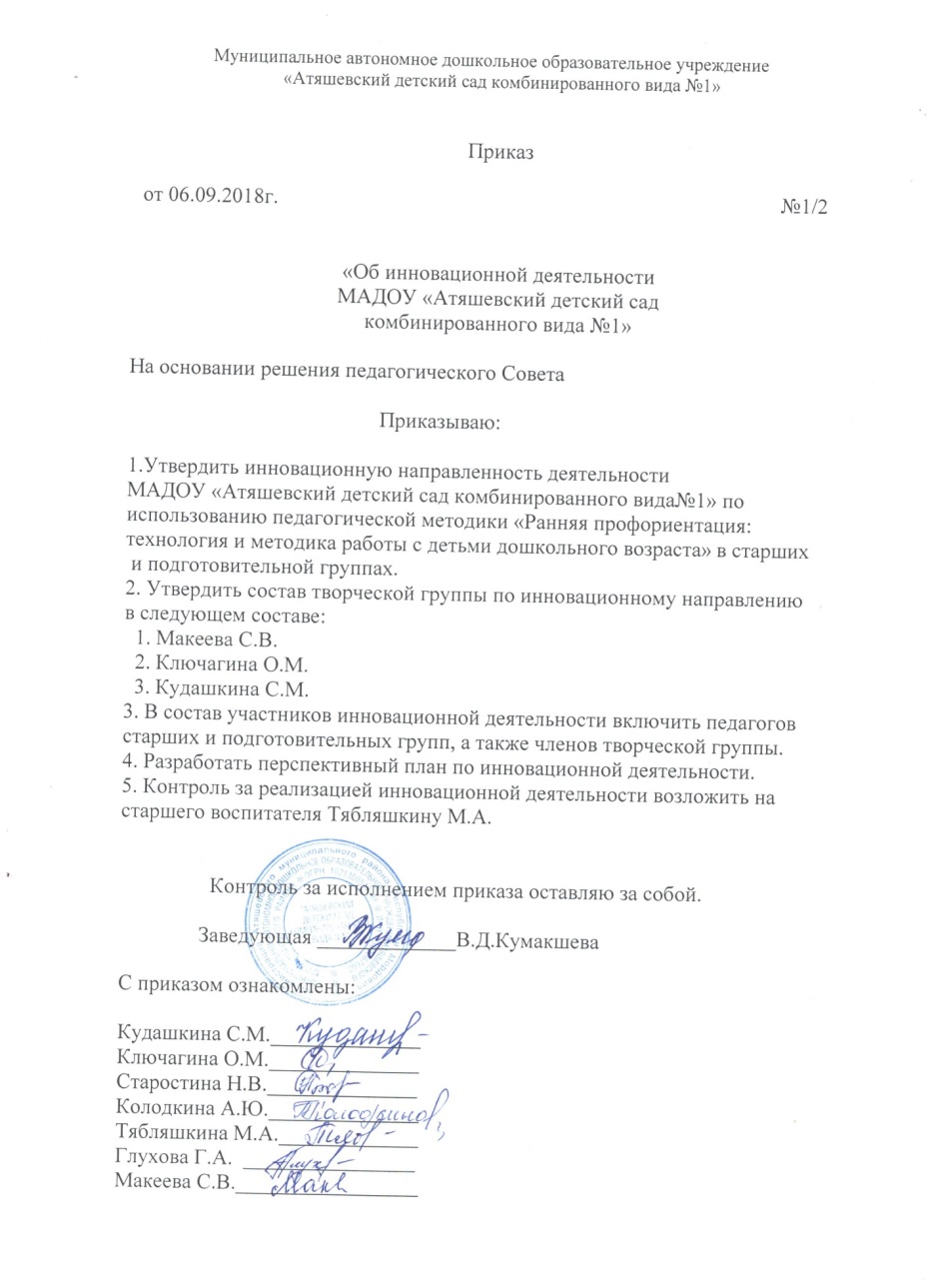 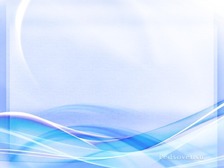 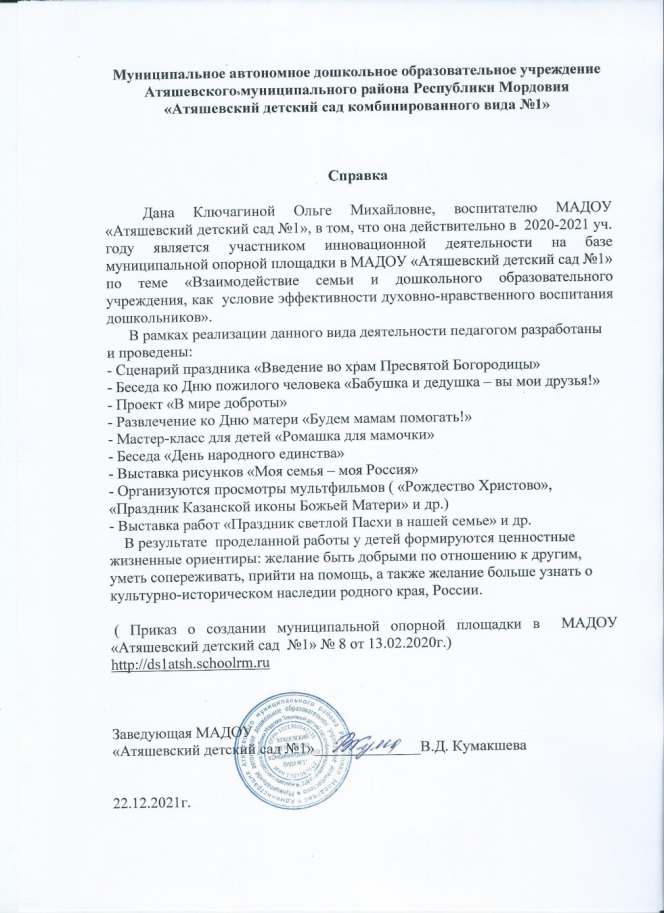 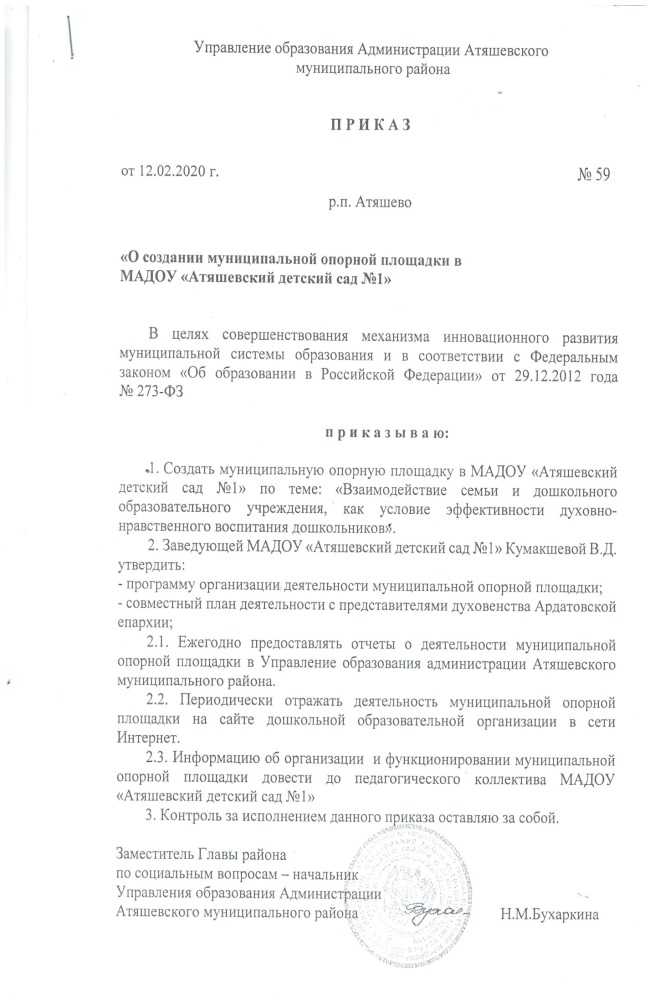 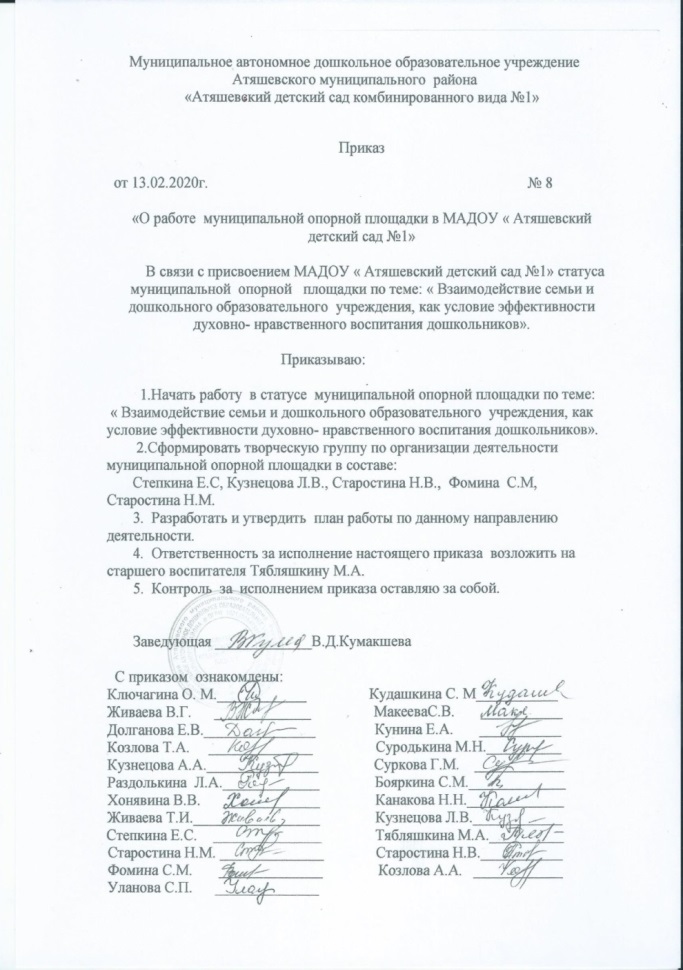 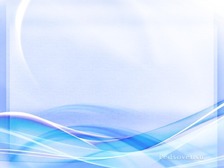 Наличие публикаций
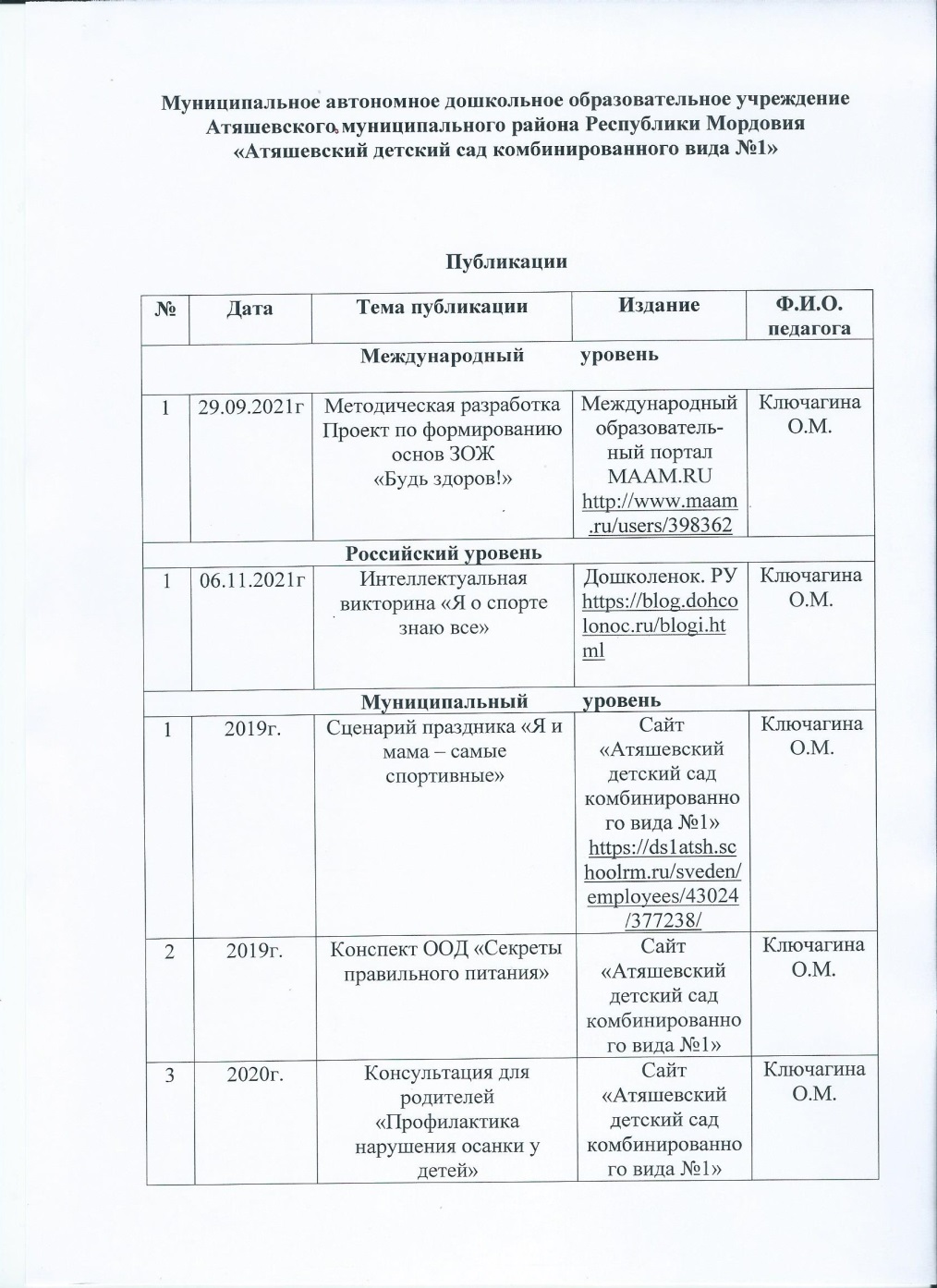 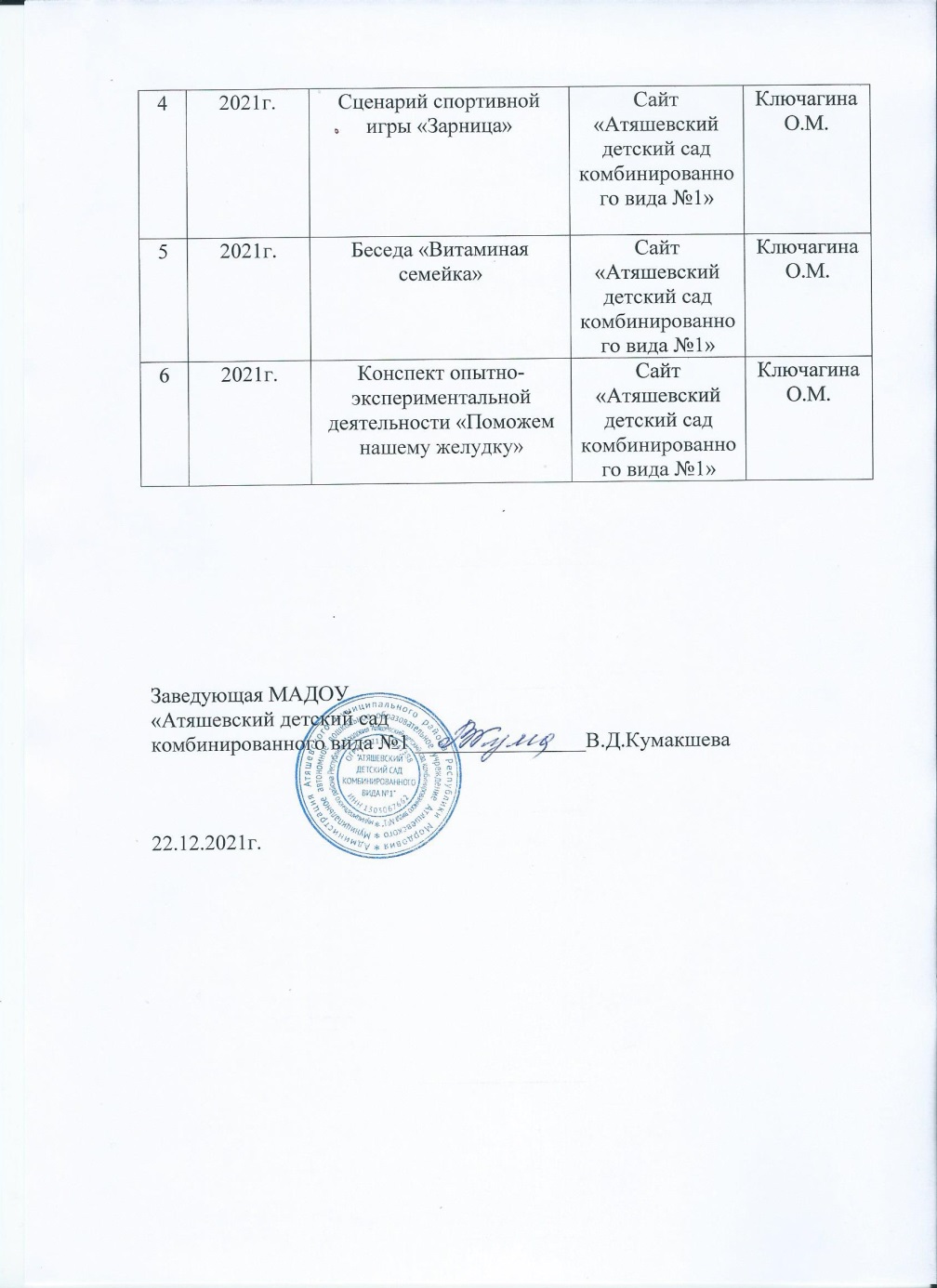 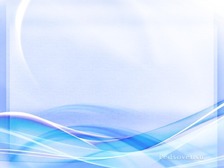 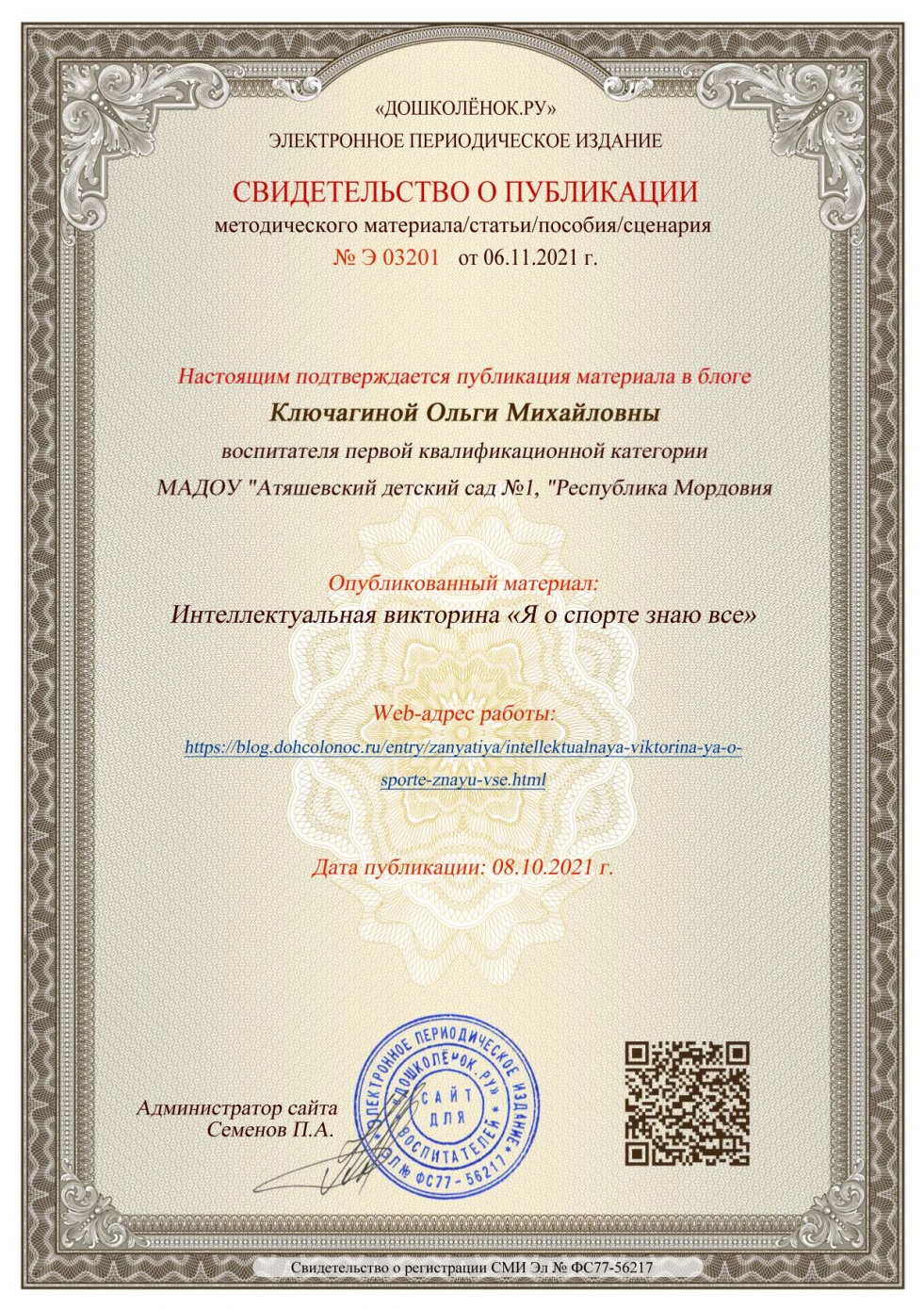 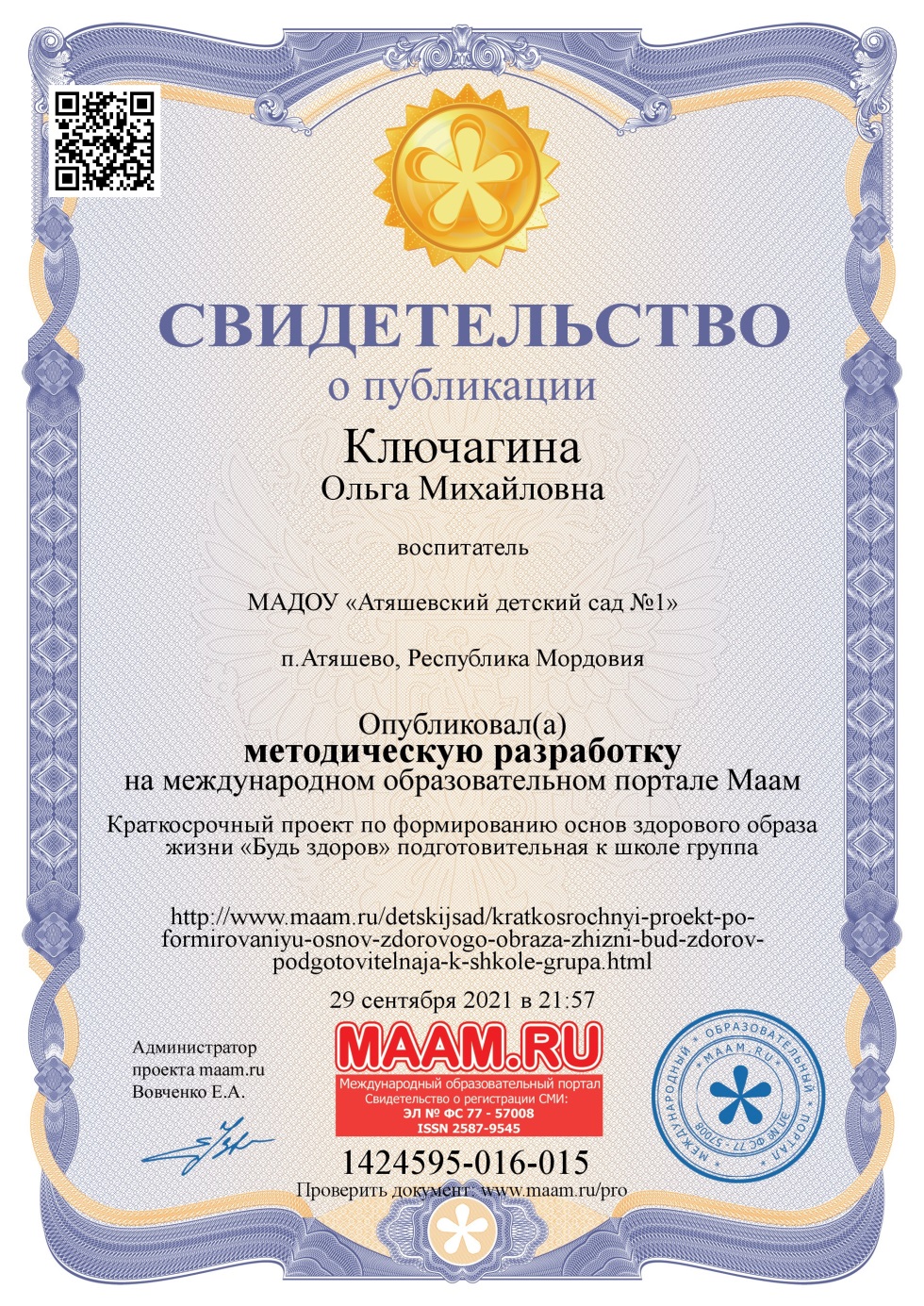 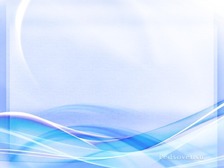 Результаты участия воспитанников в конкурсах, выставках, турнирах, соревнованиях, акциях, фестивалях
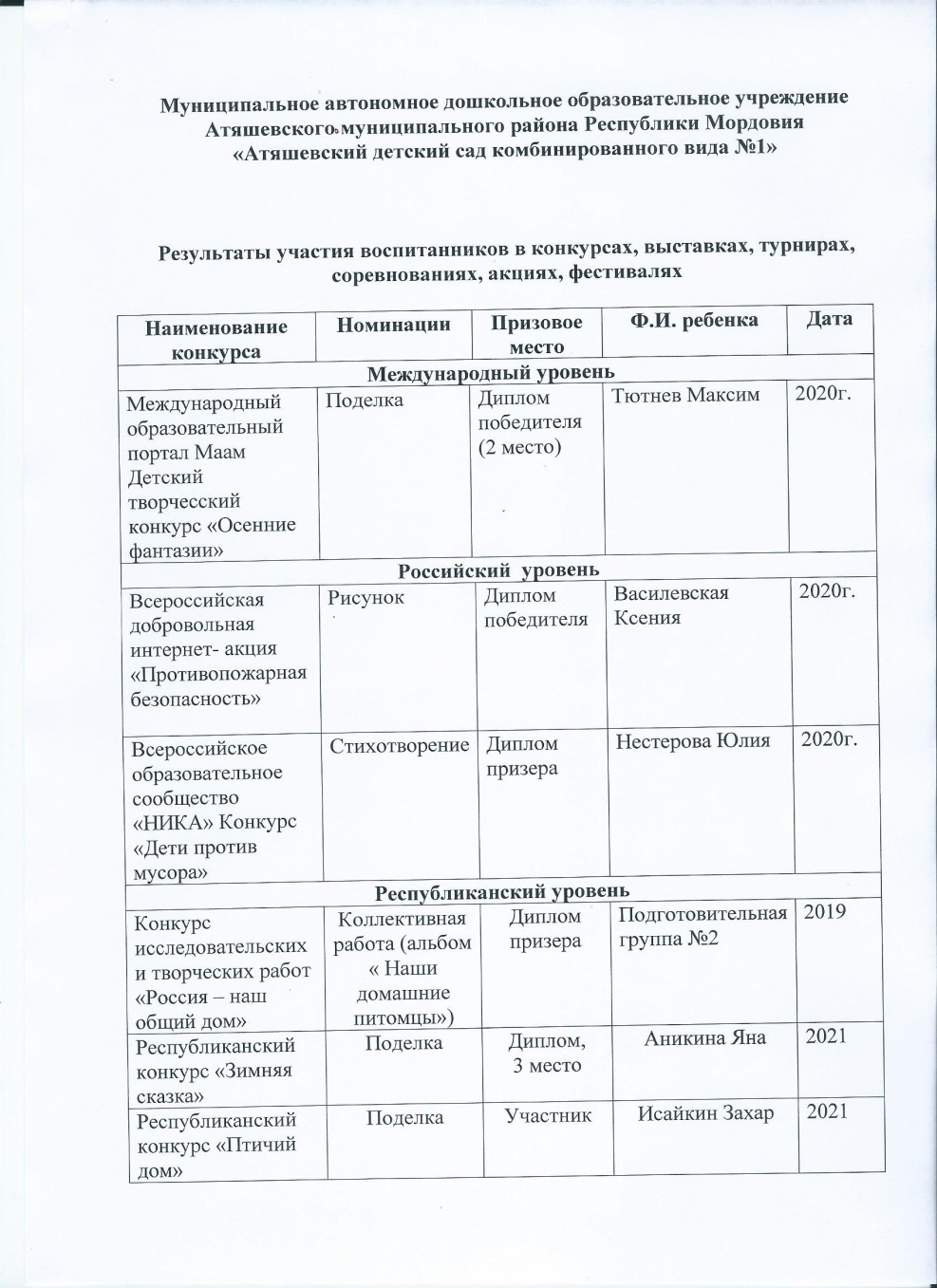 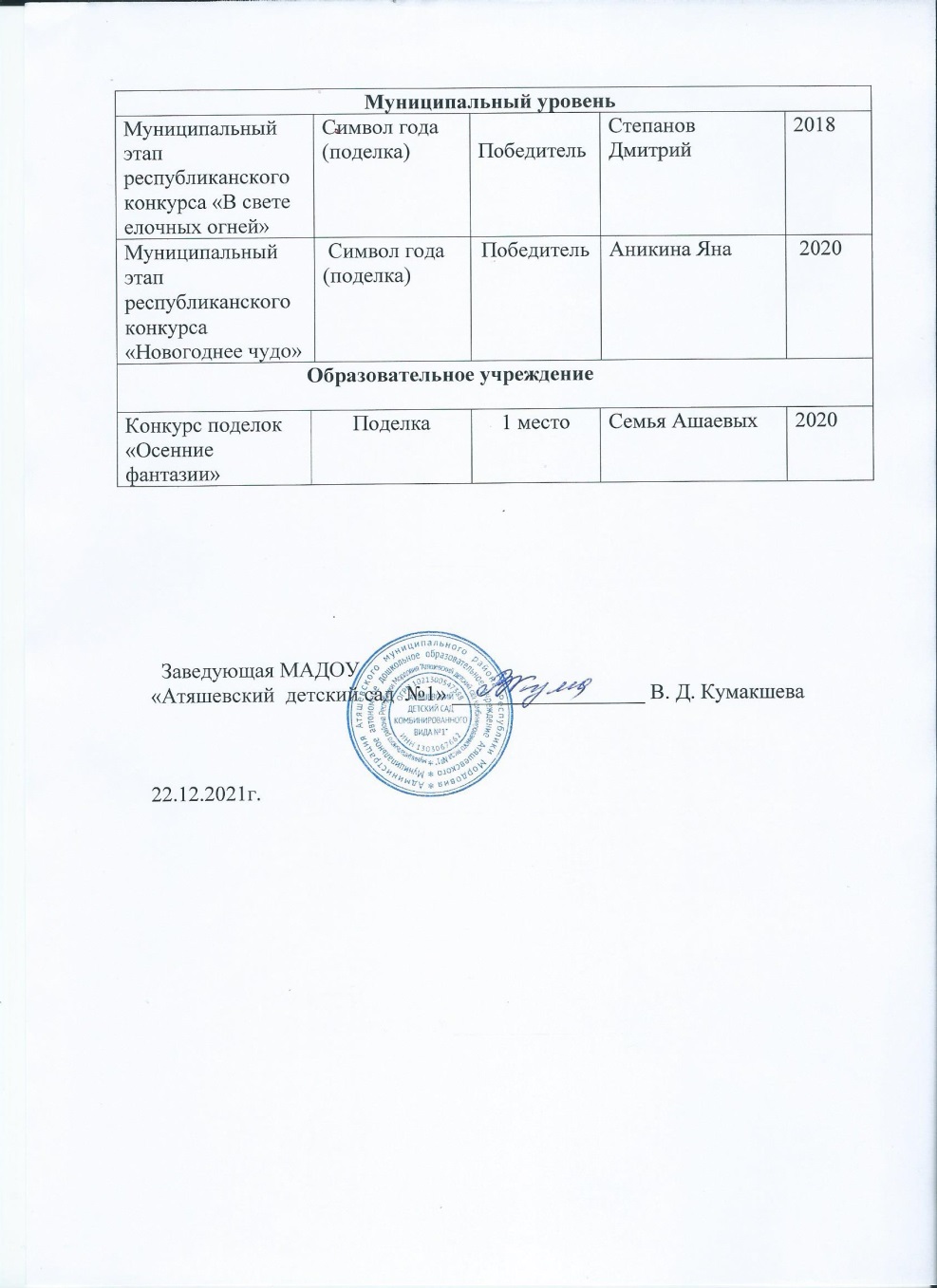 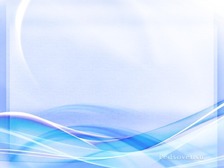 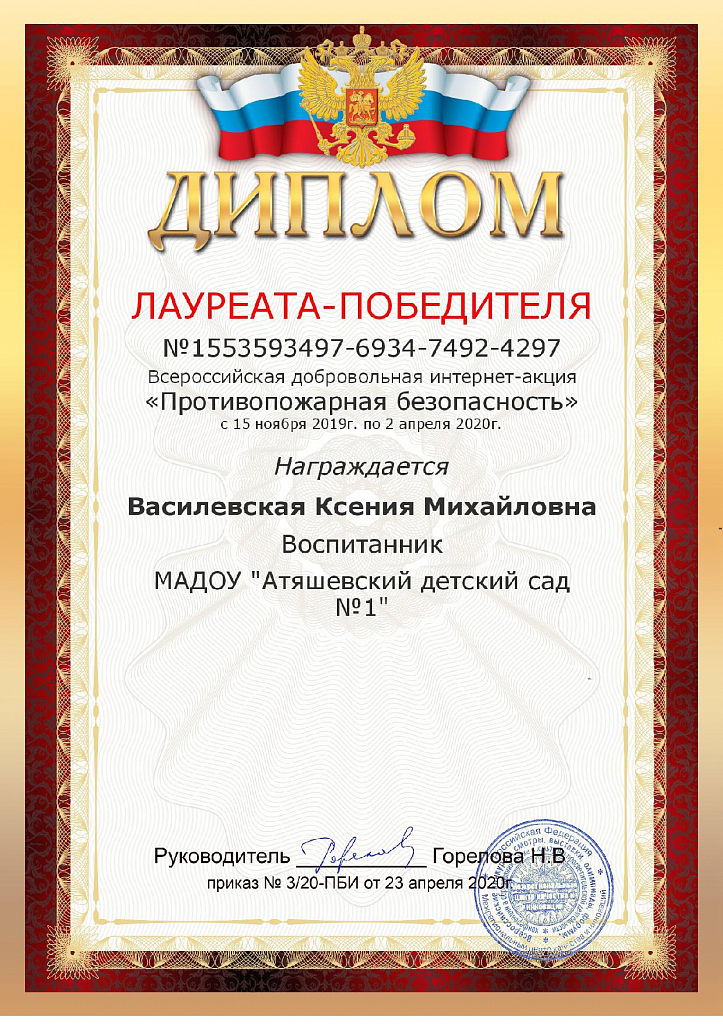 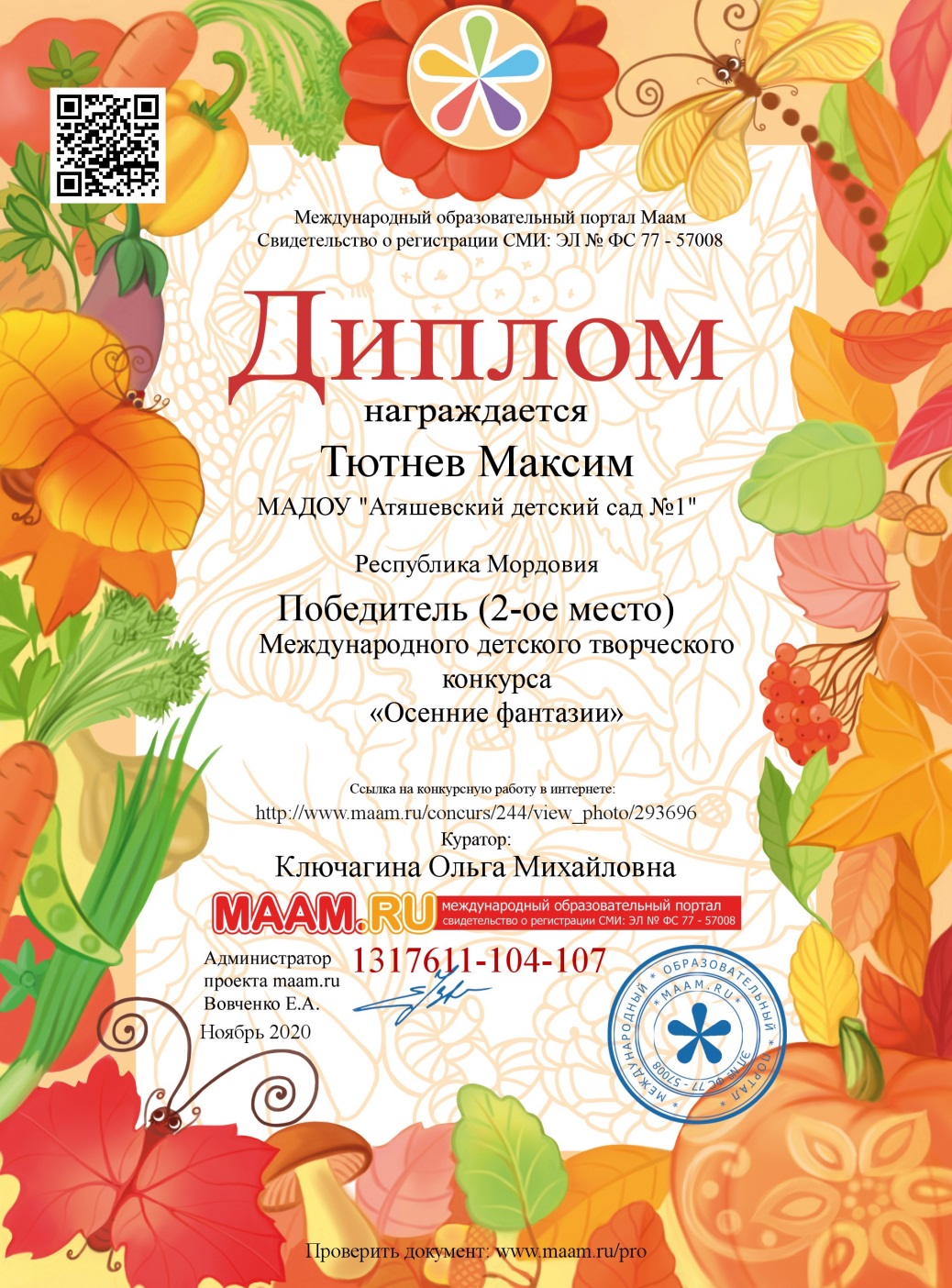 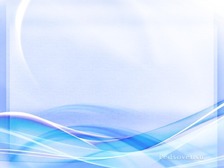 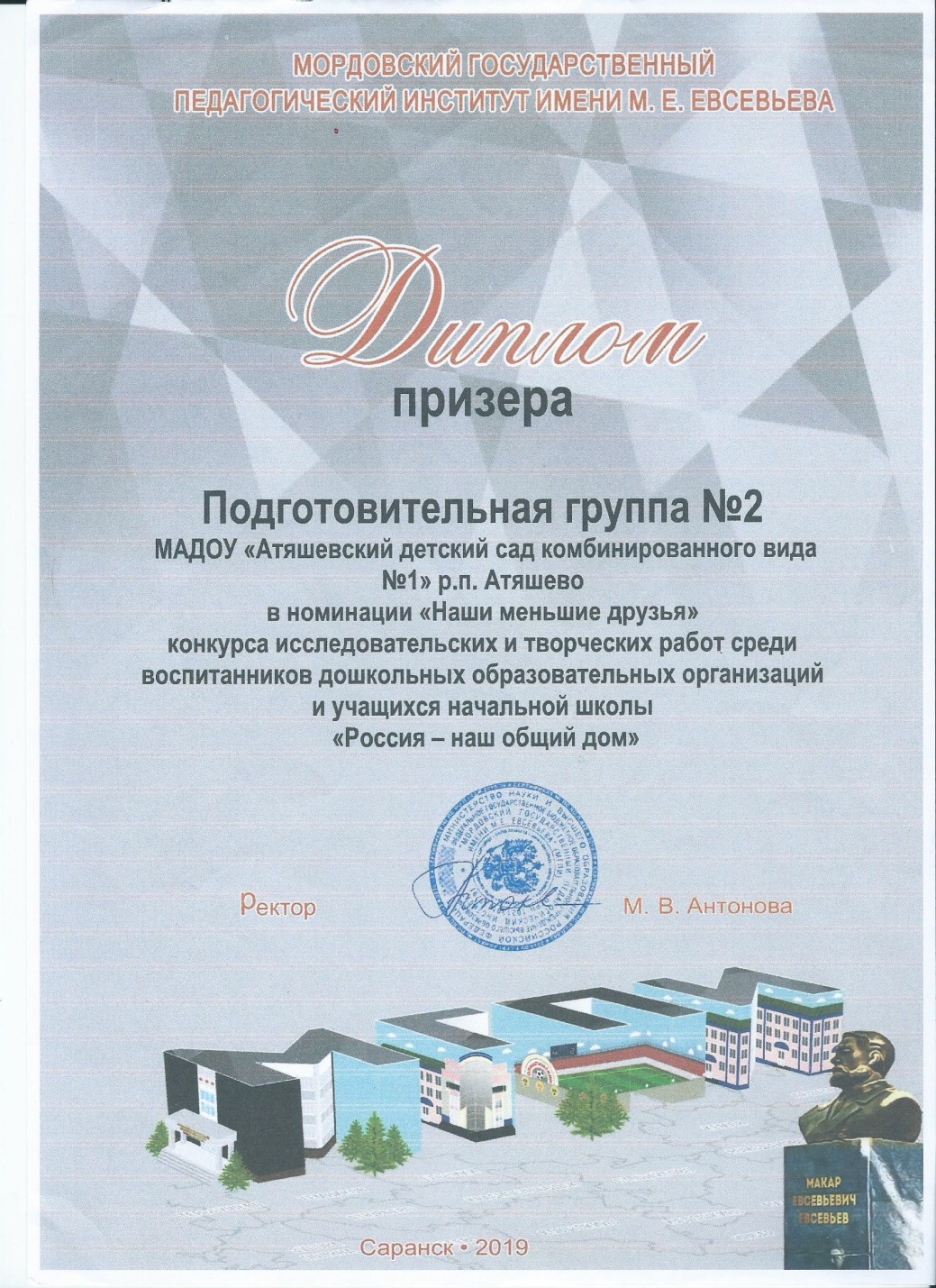 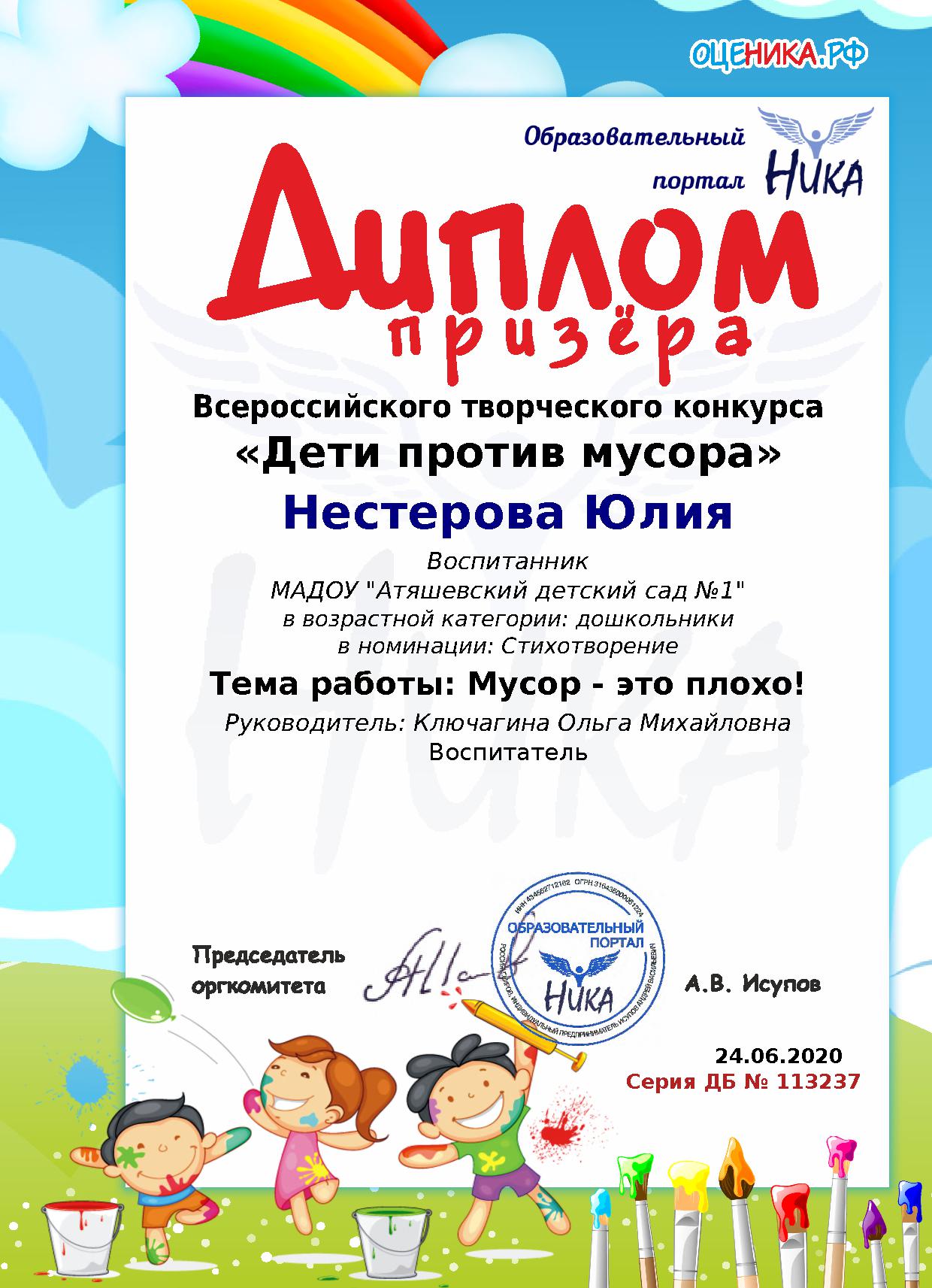 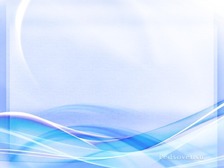 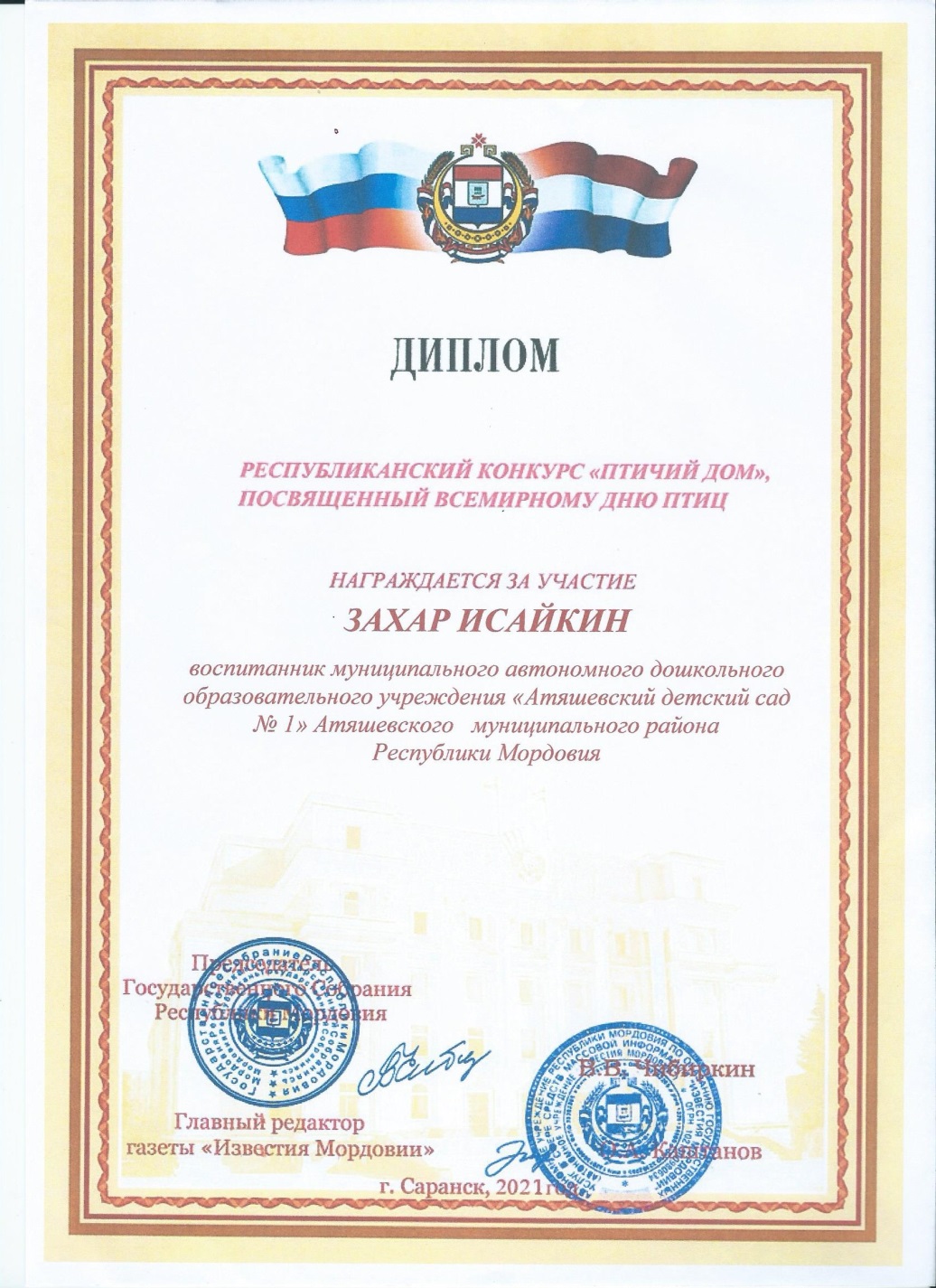 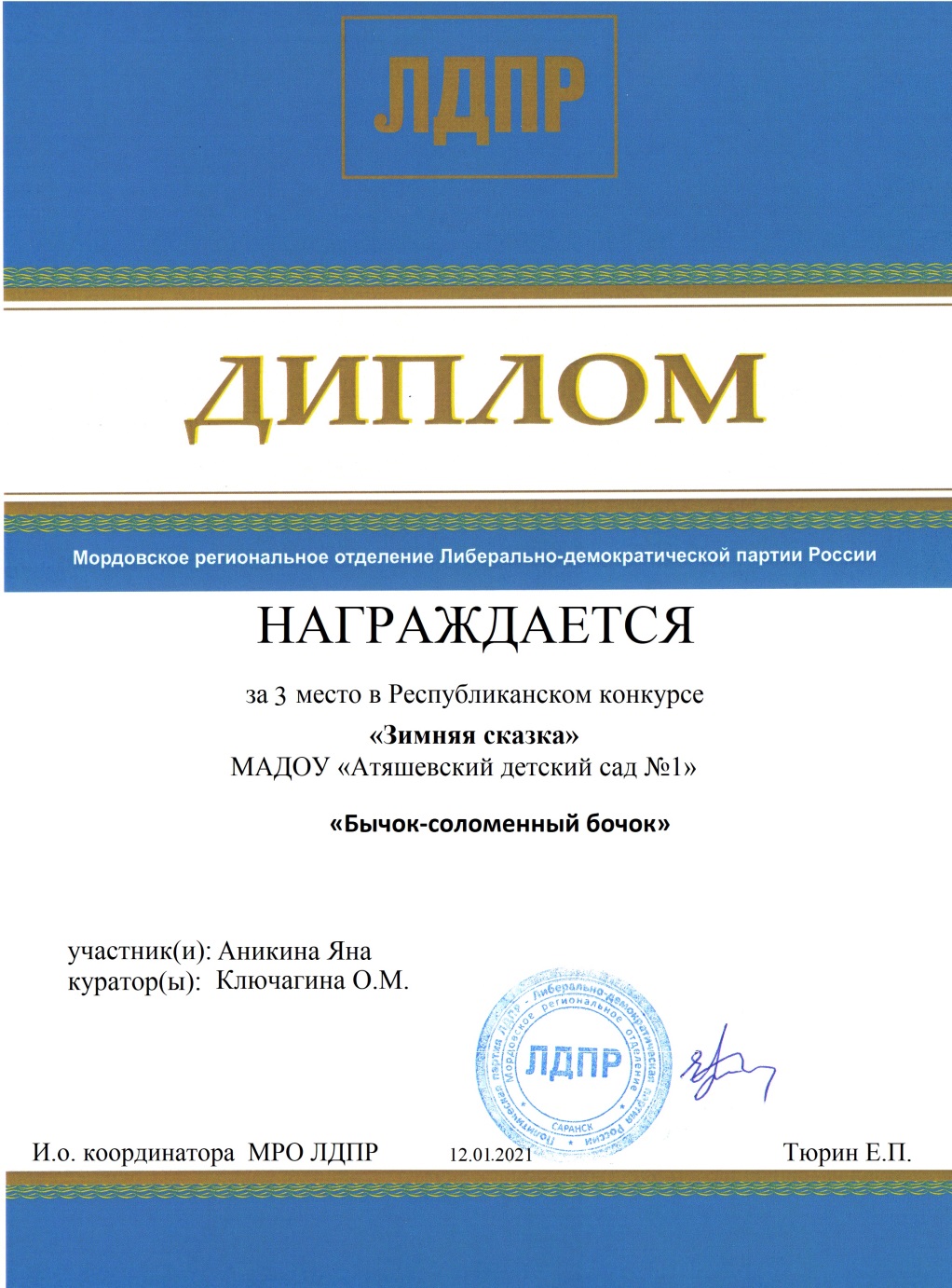 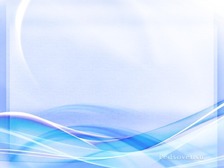 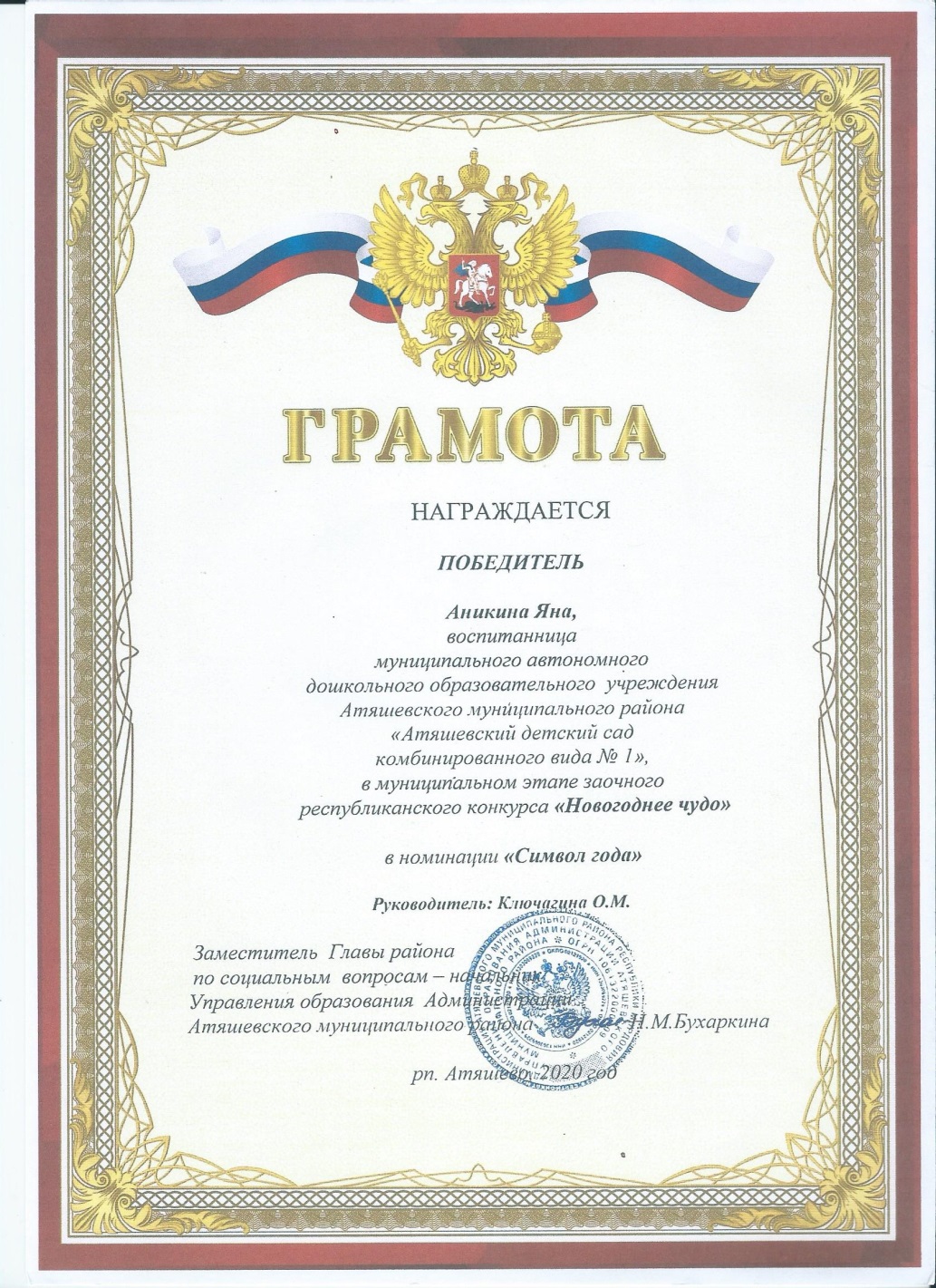 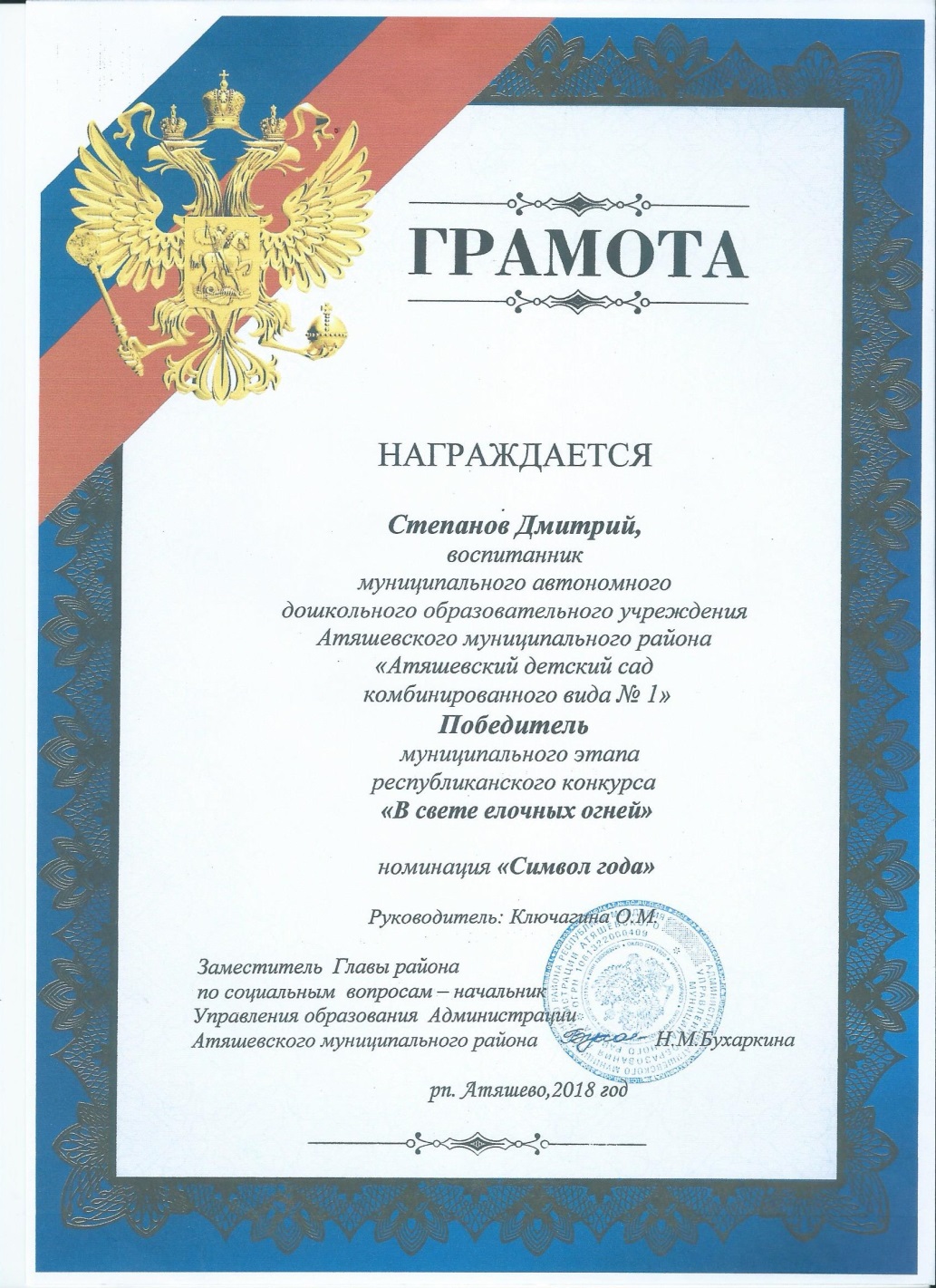 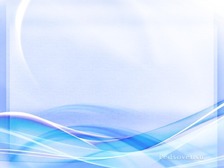 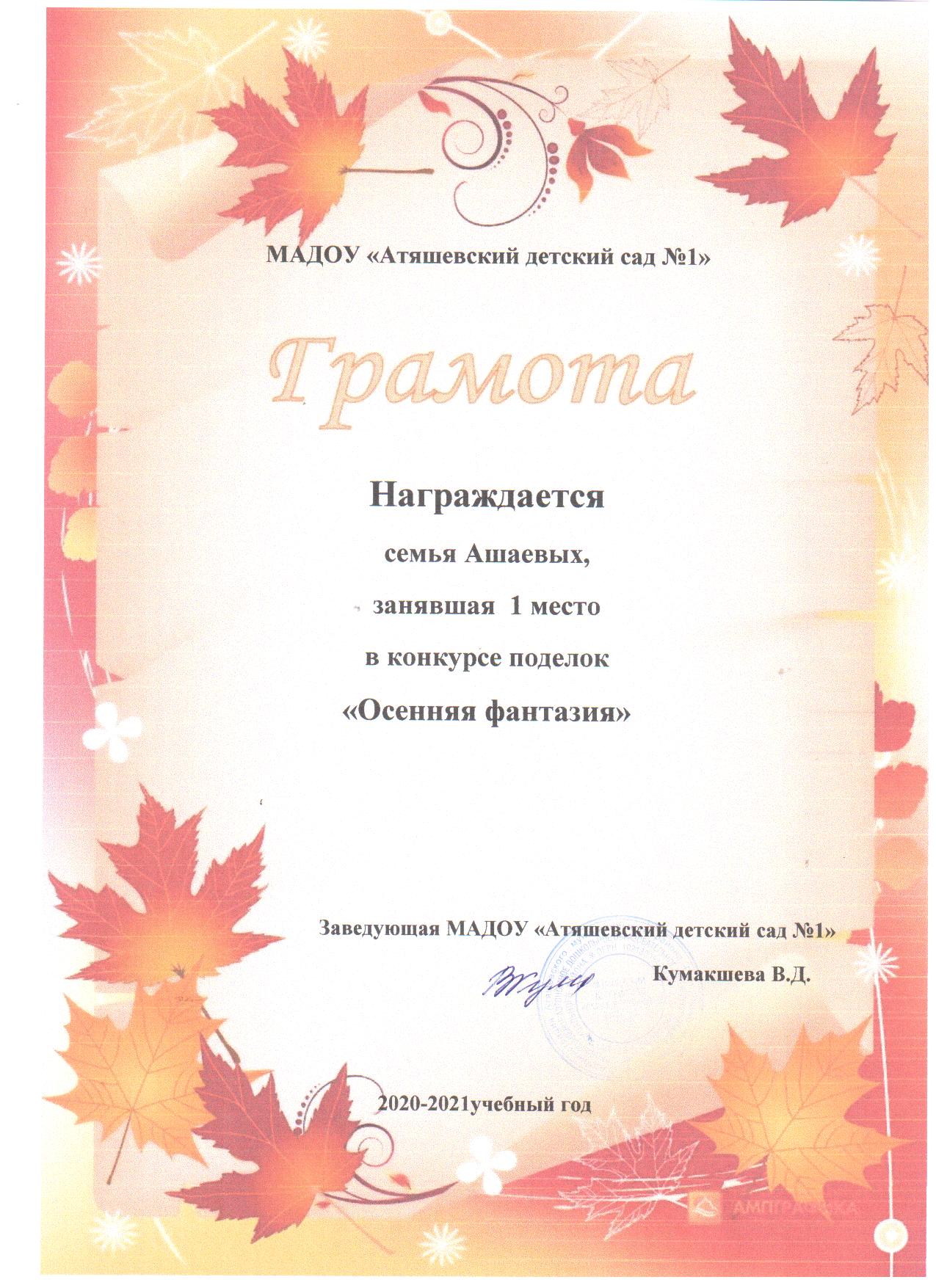 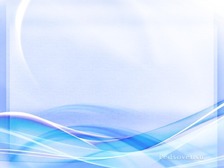 Выступления на заседаниях методических советов, научно-практических конференциях, педагогических чтениях, семинарах, секциях, радиопередачах (очно)
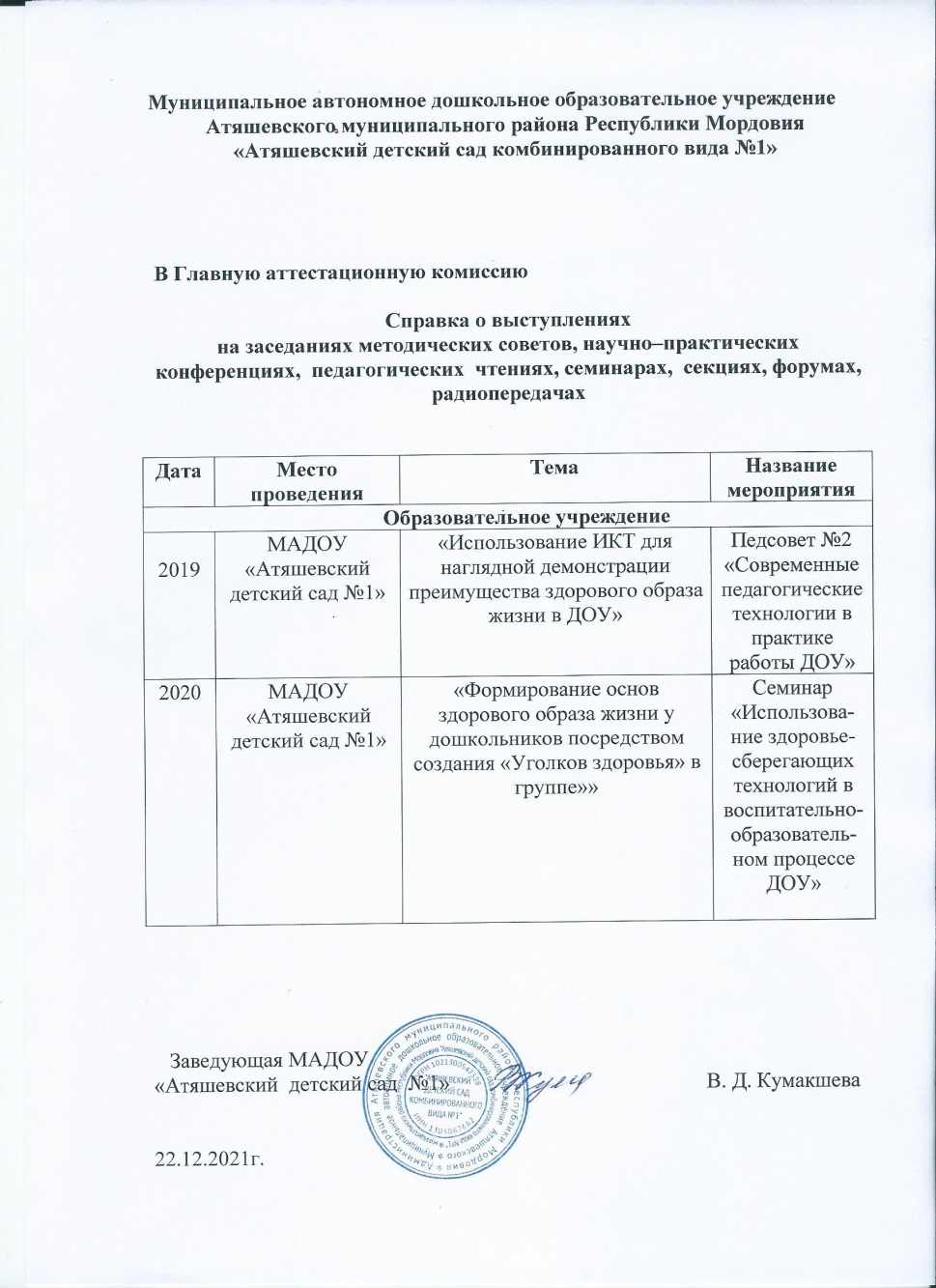 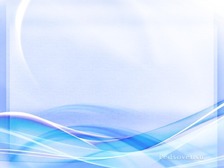 Проведение открытых занятий, мастер-классов, мероприятий
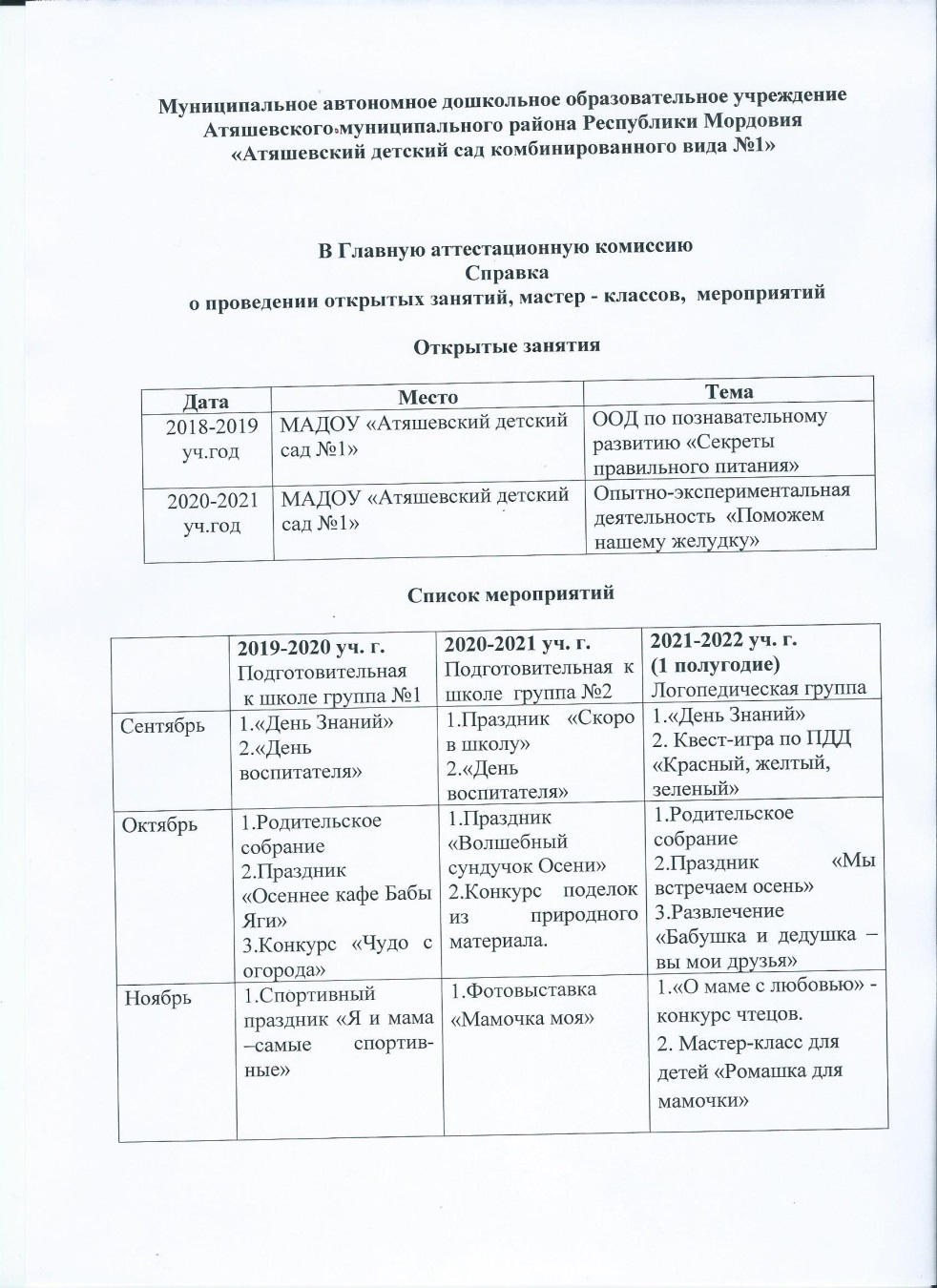 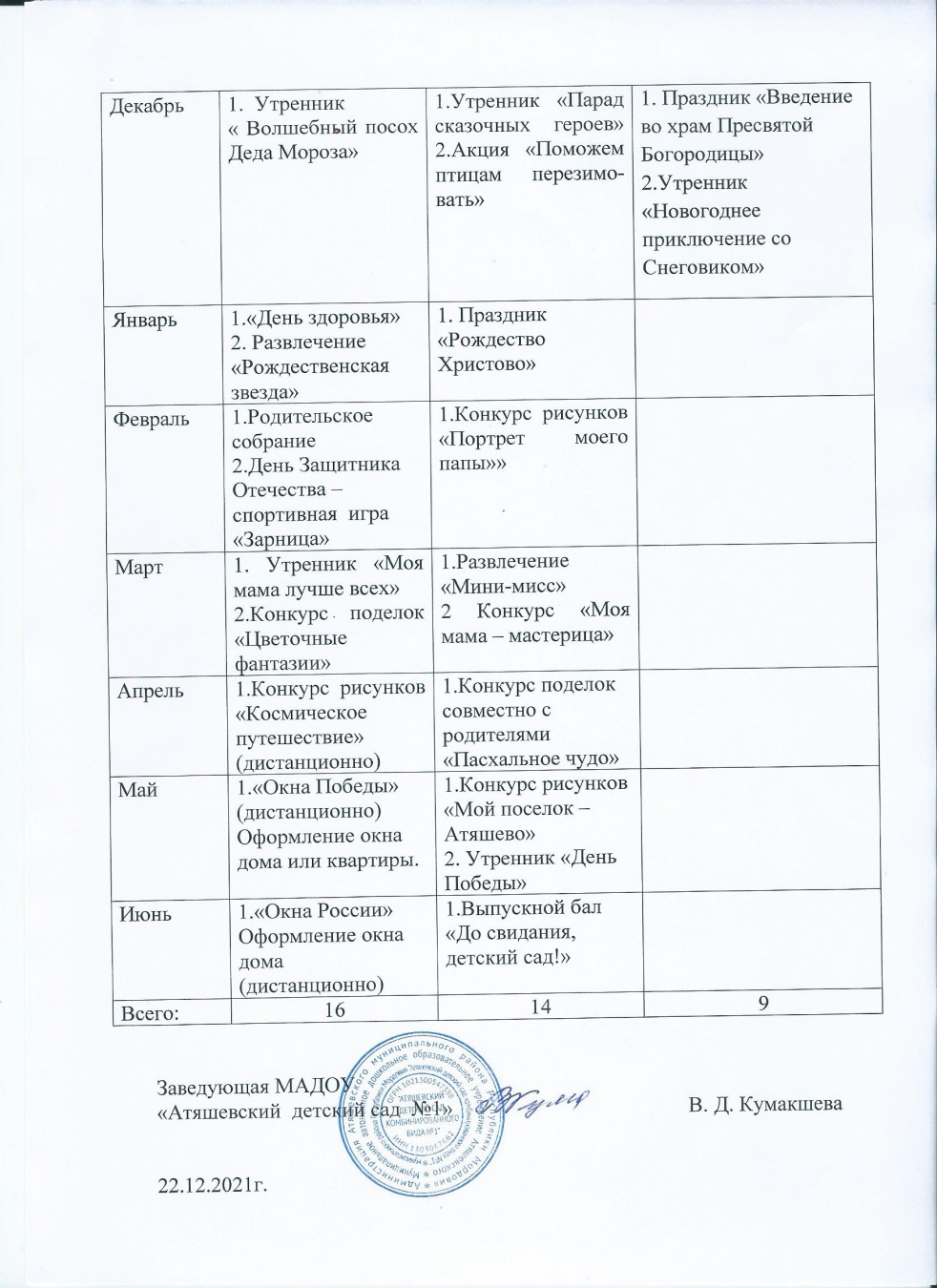 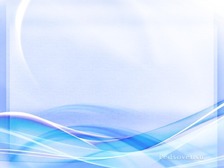 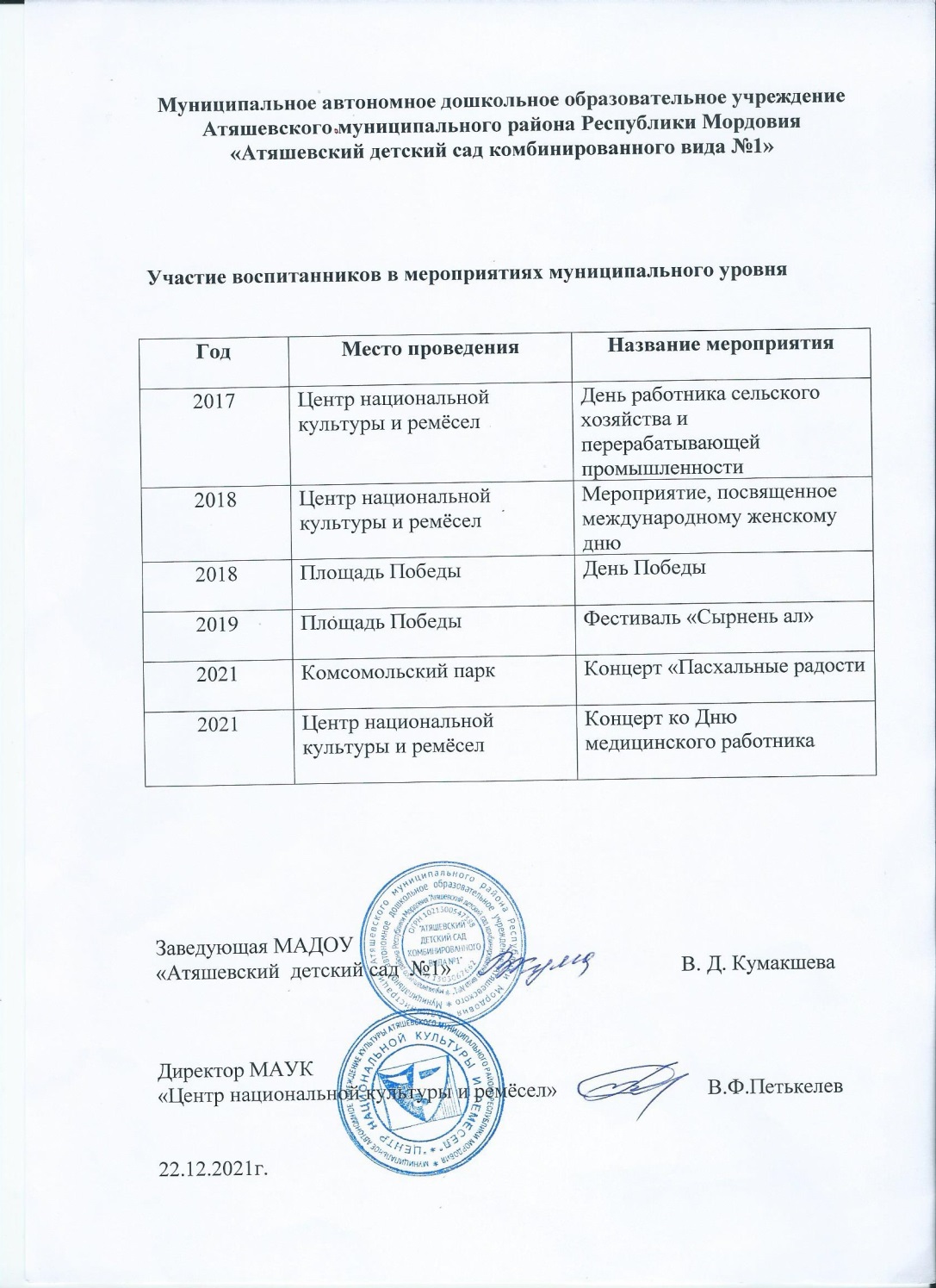 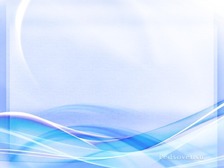 Общественно-педагогическая активность педагога: участие в комиссиях, педагогических сообществах, в жюри конкурсов
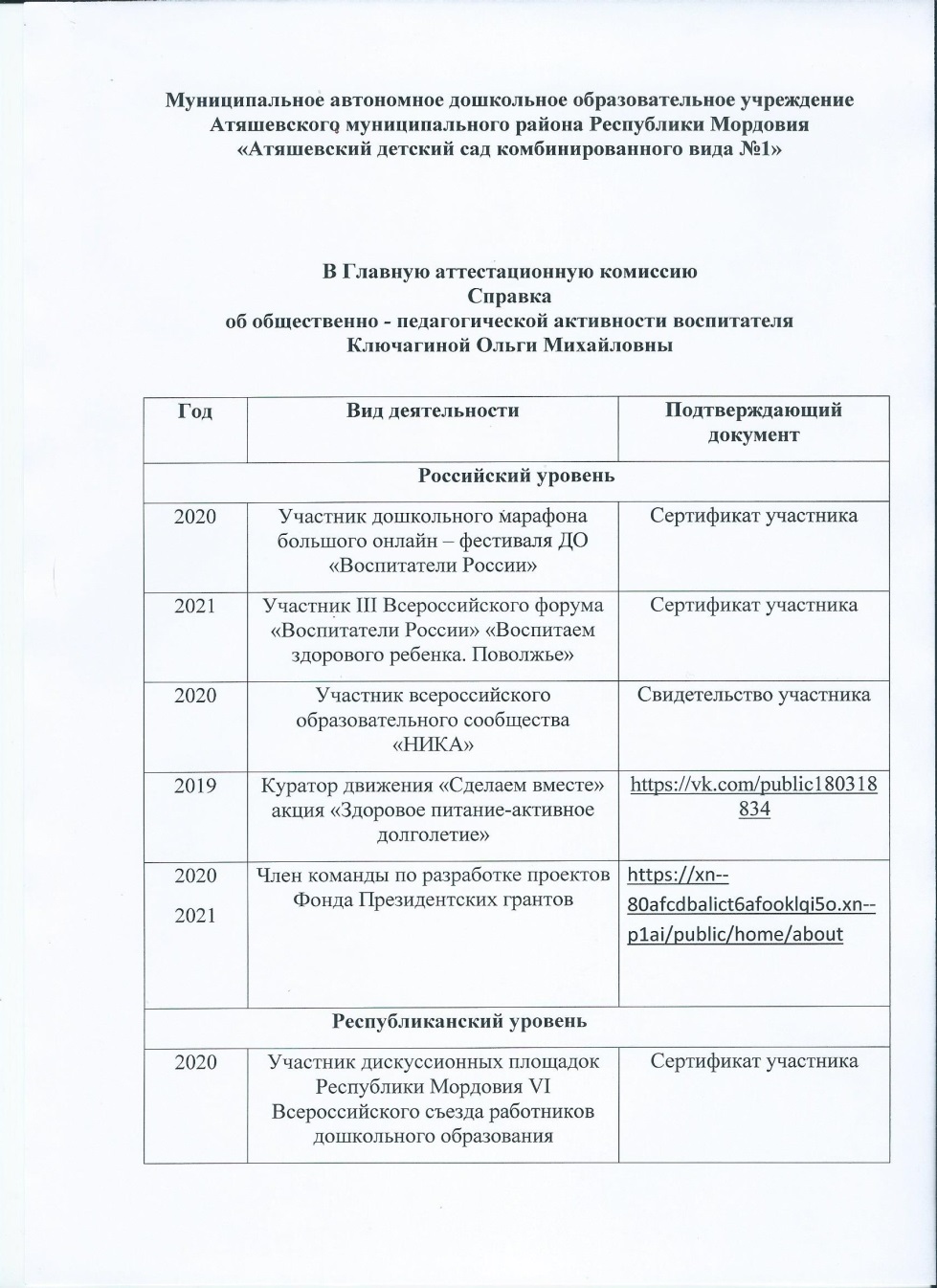 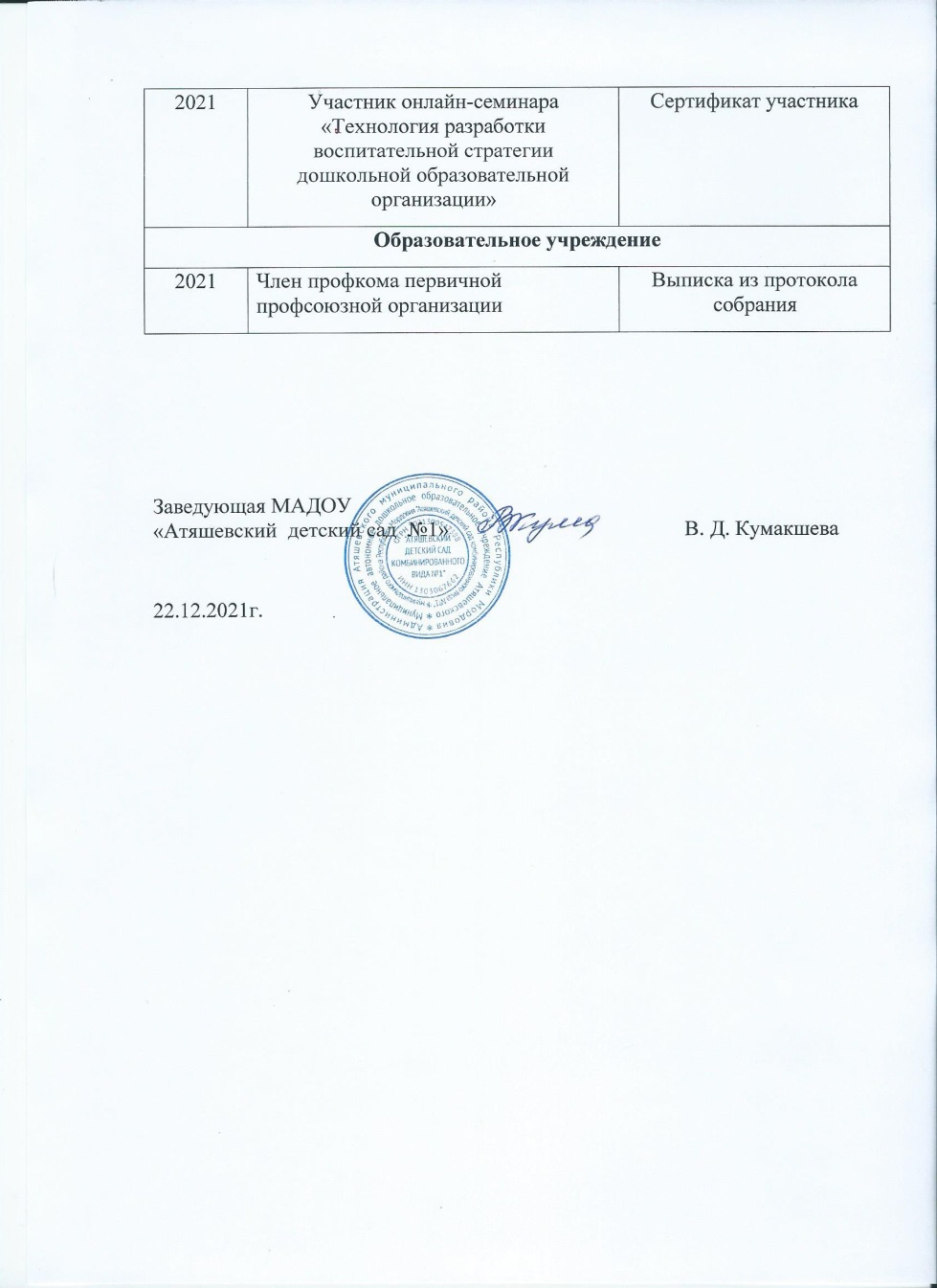 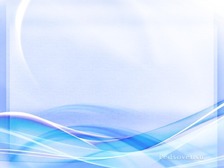 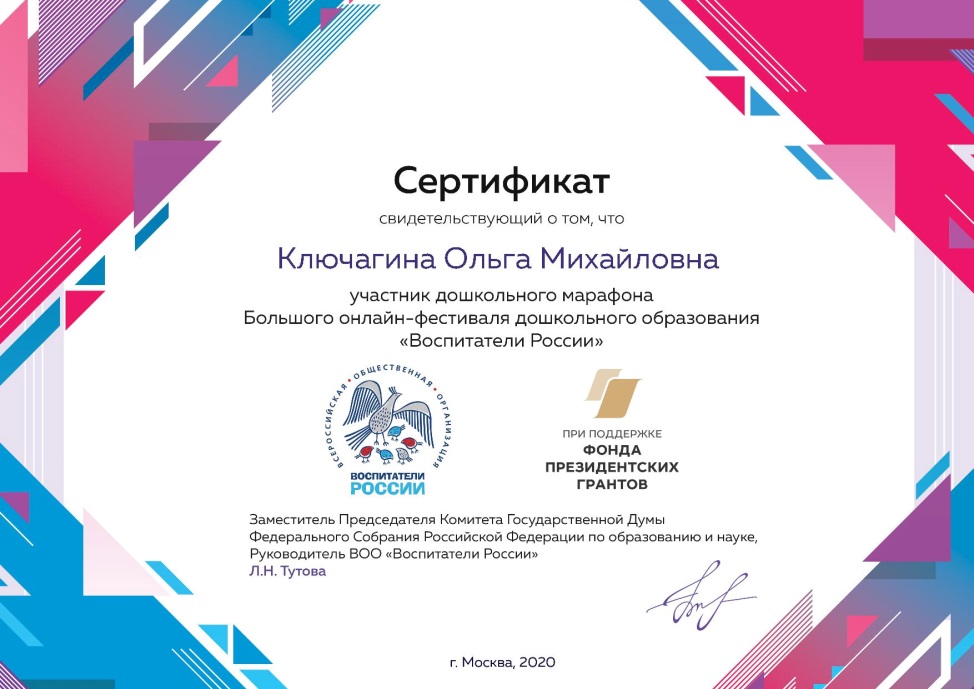 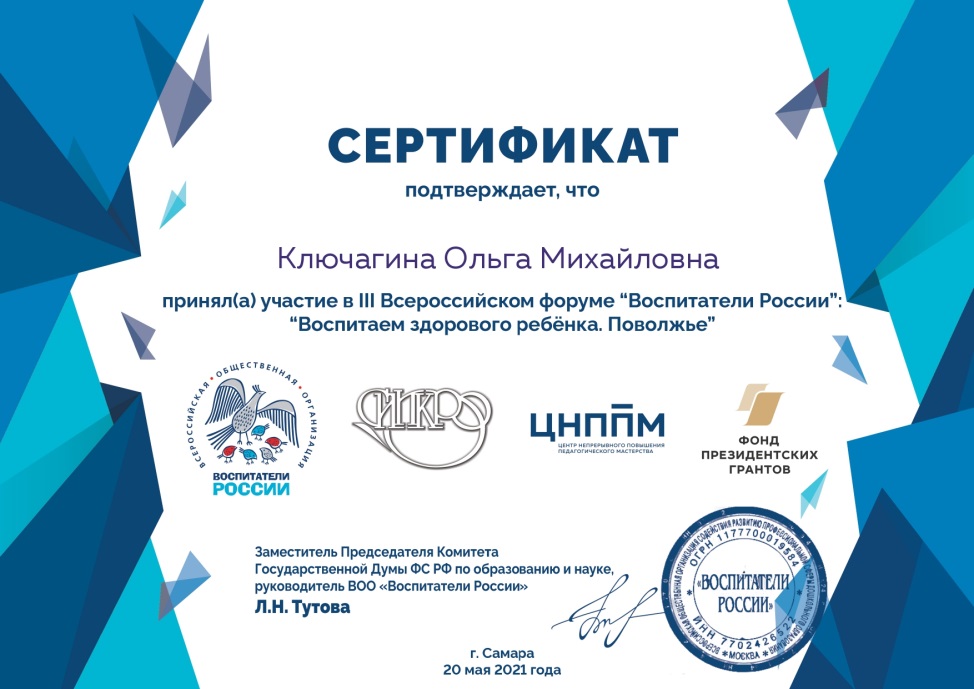 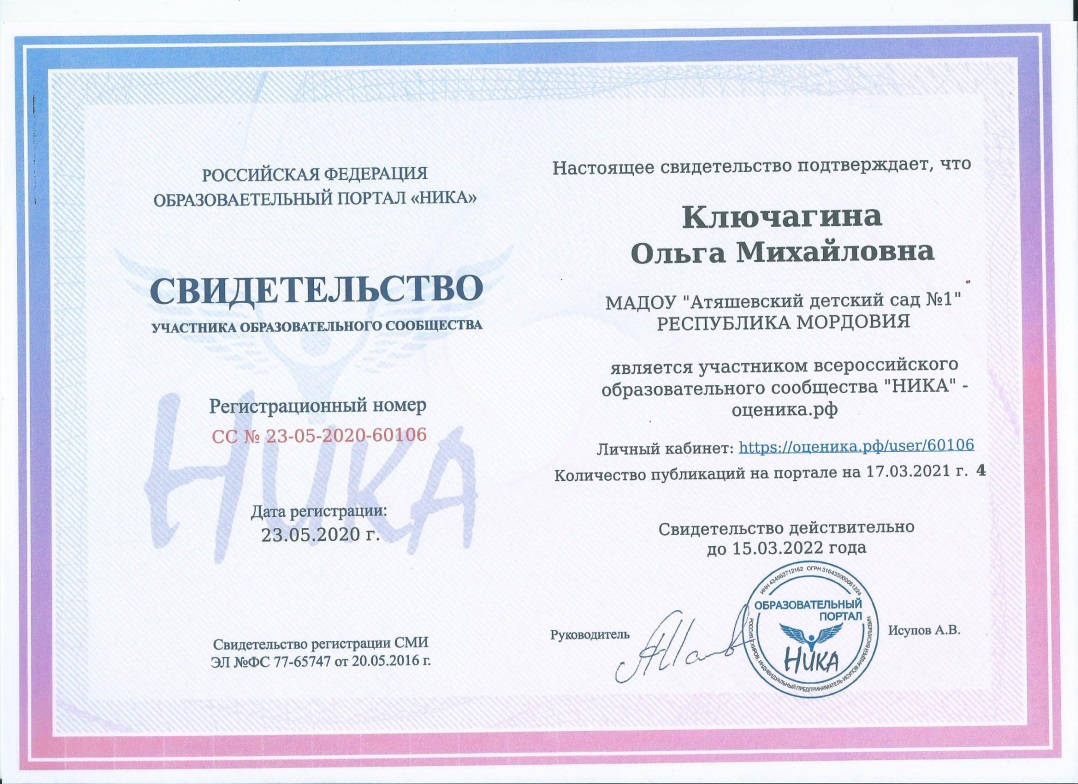 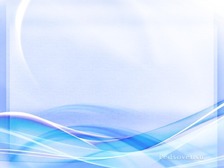 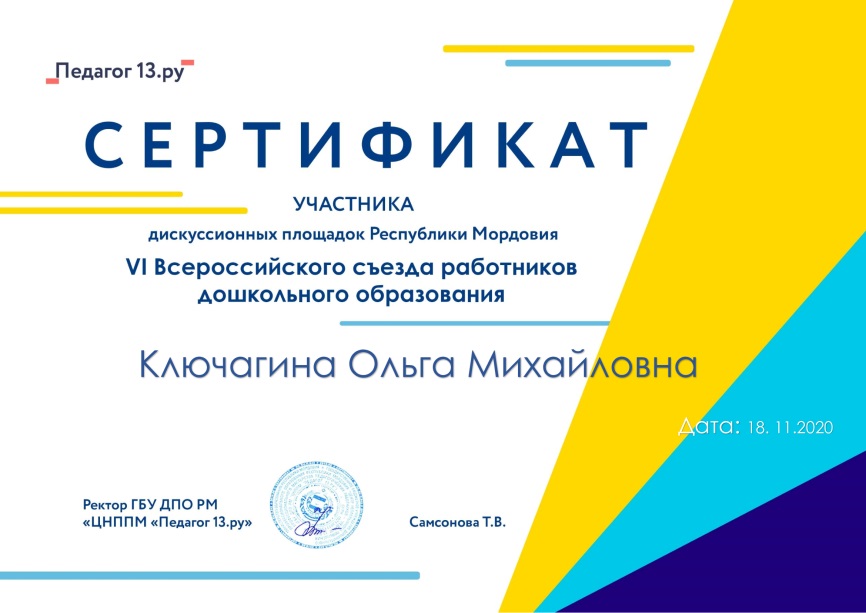 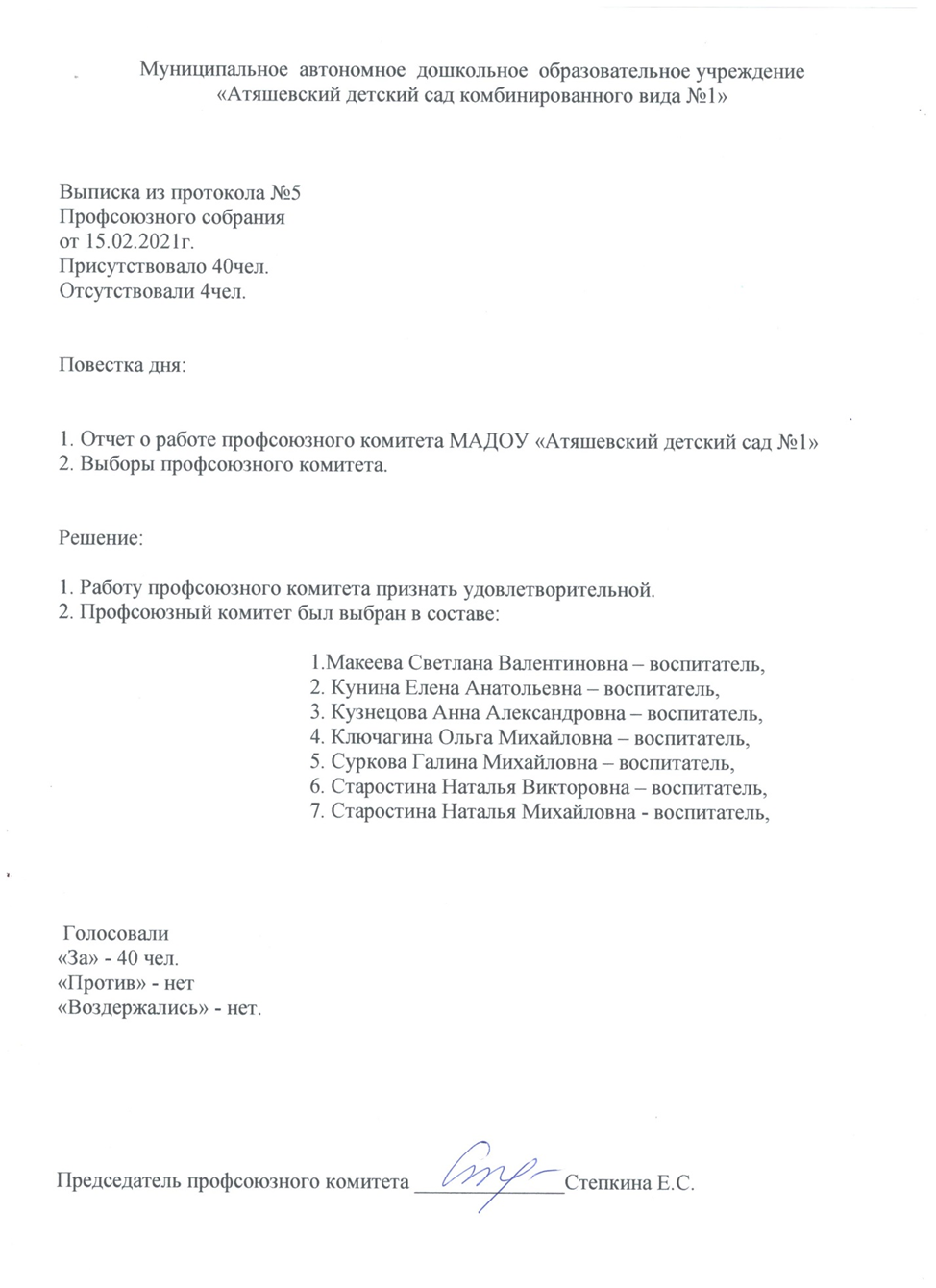 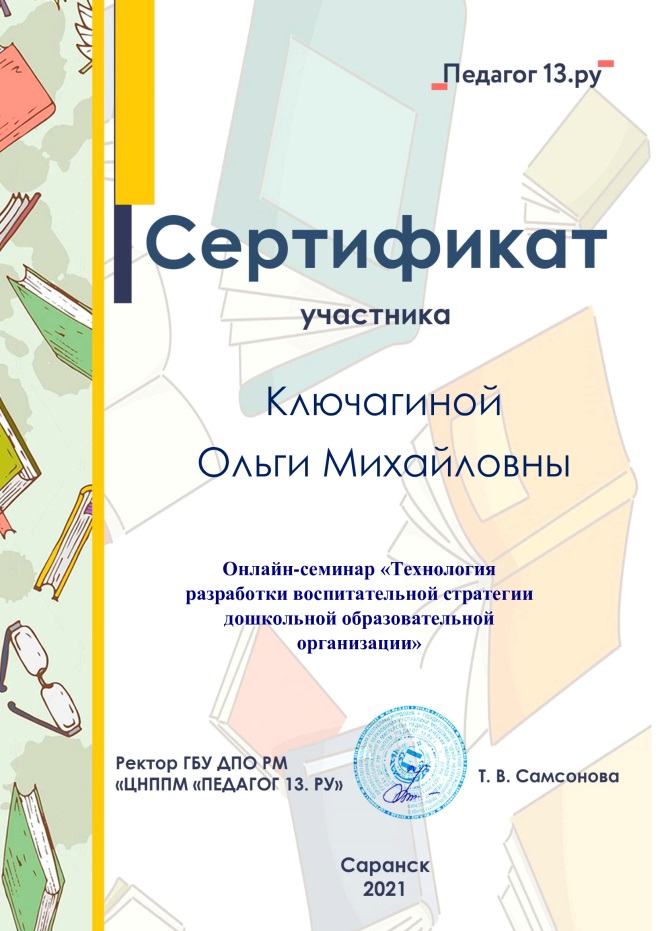 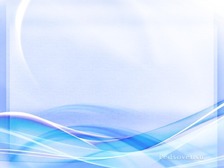 Позитивные результаты работы с воспитанниками
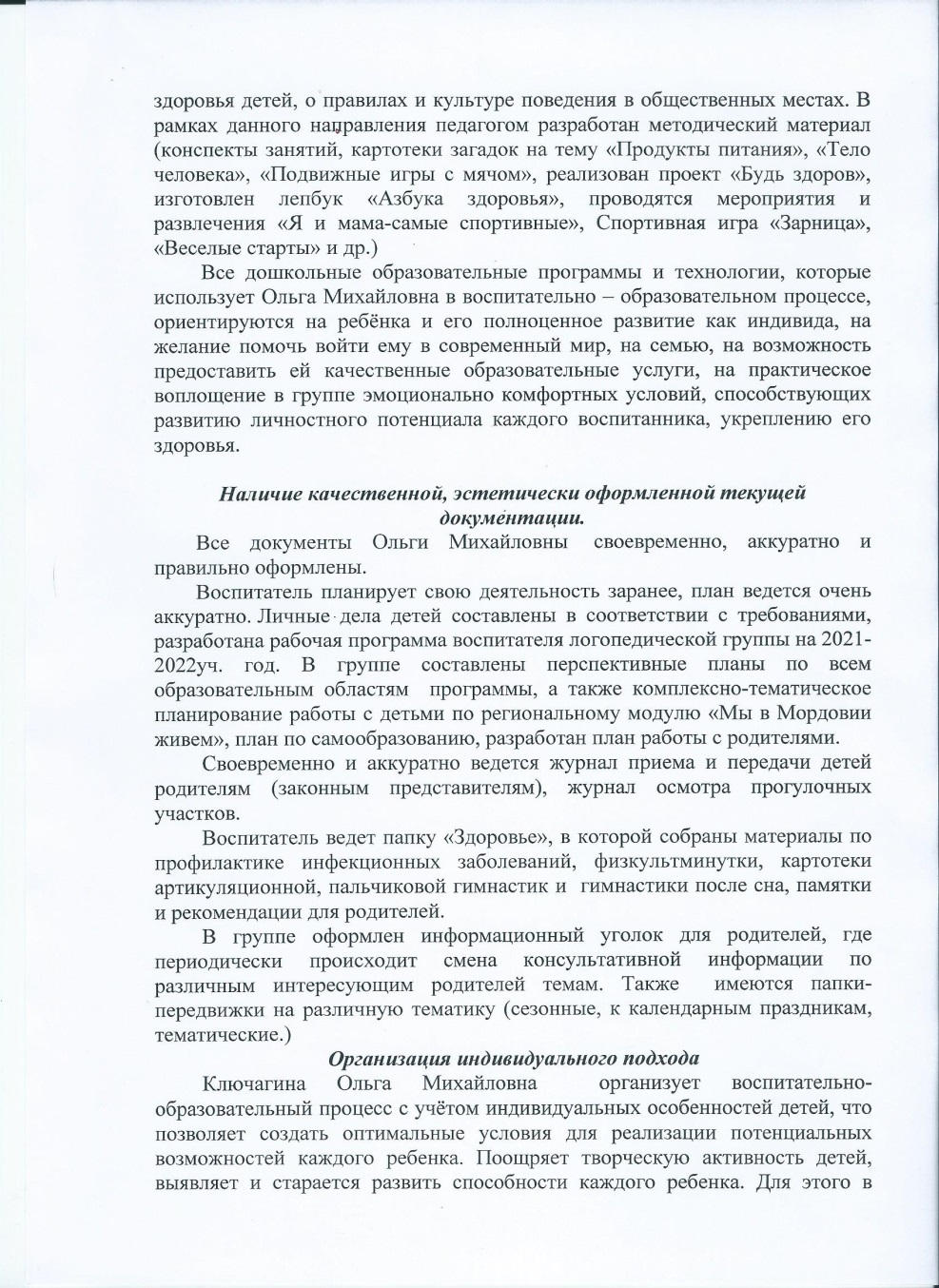 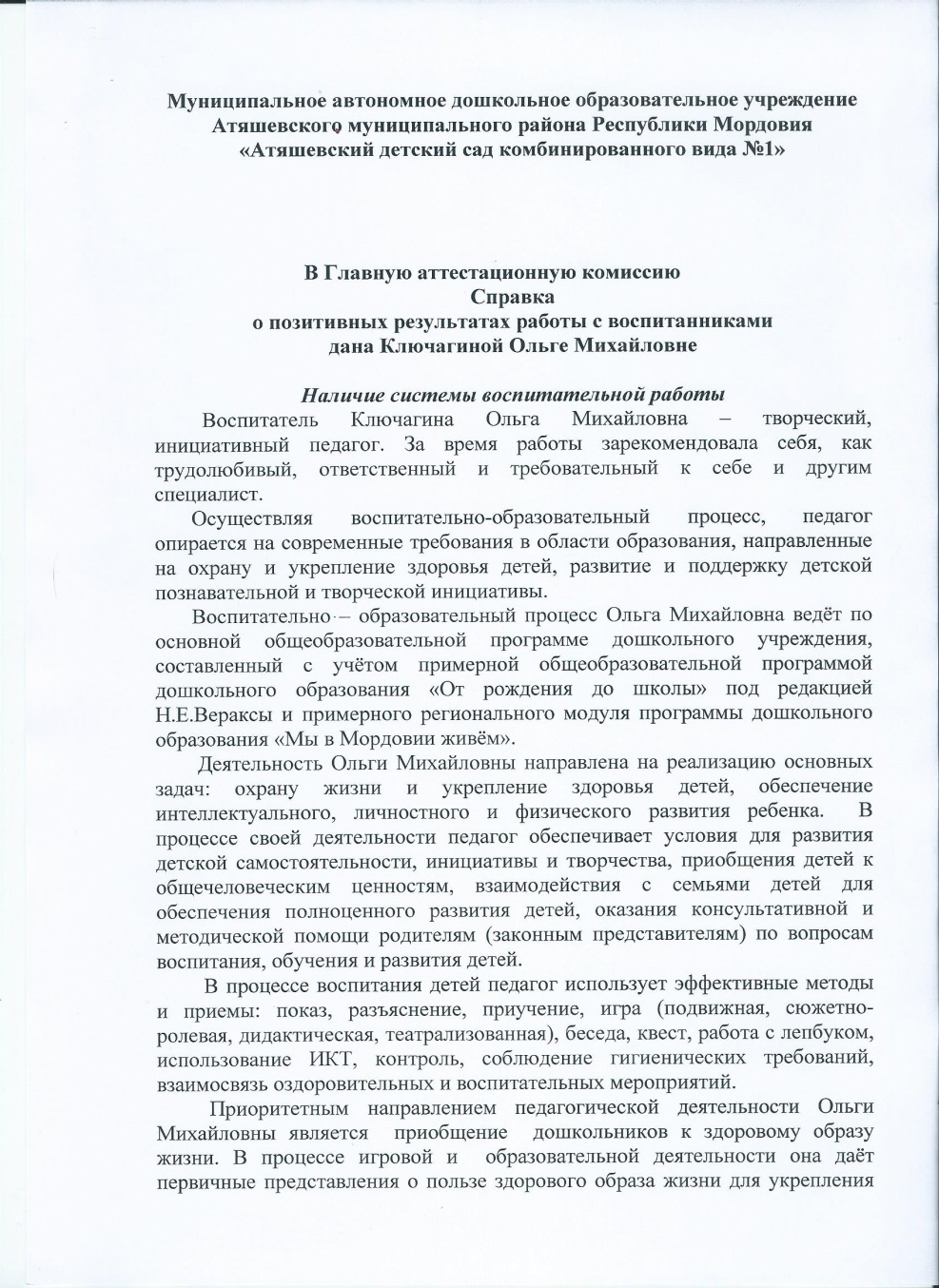 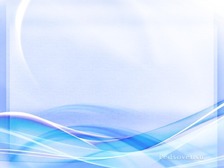 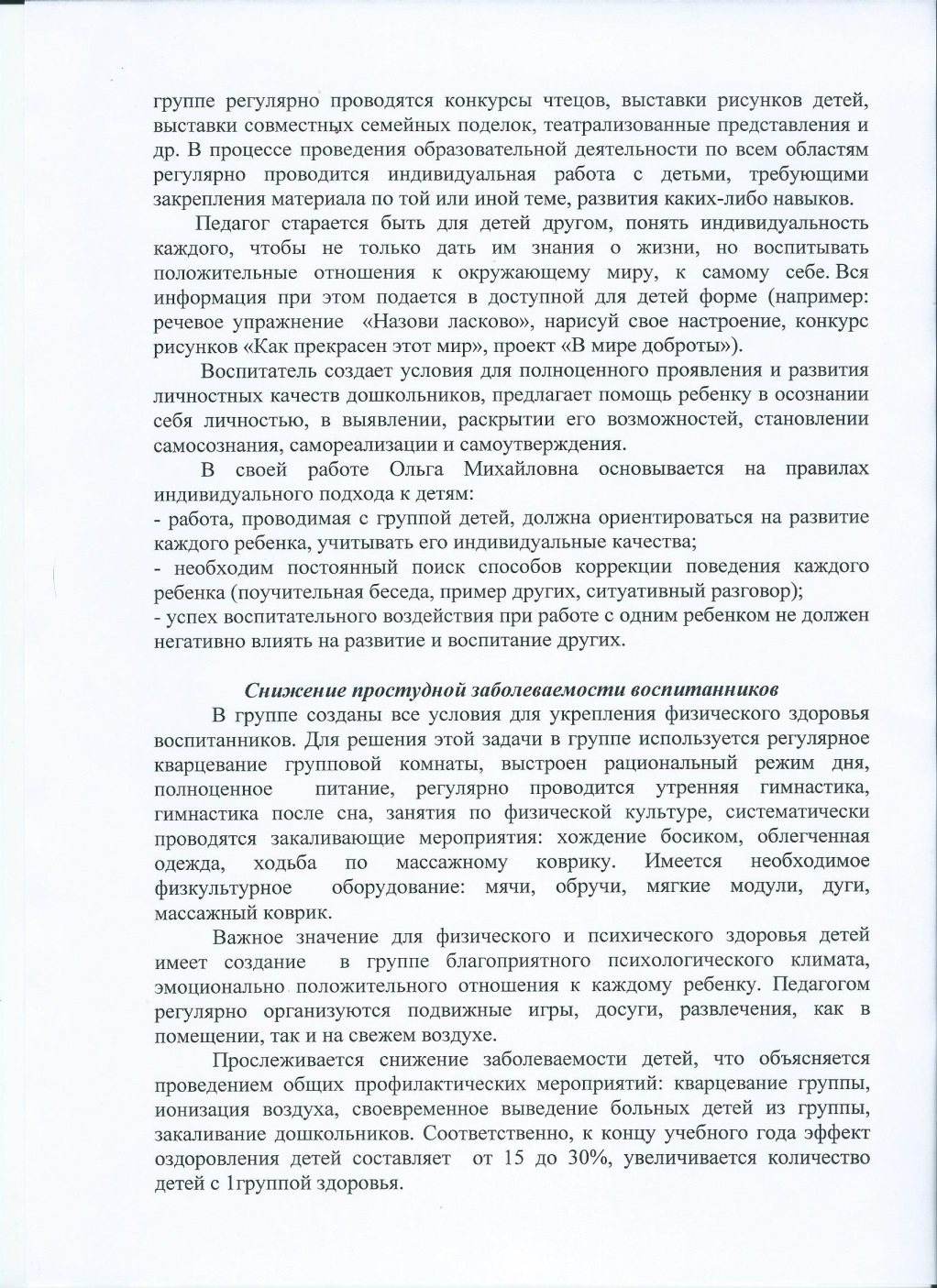 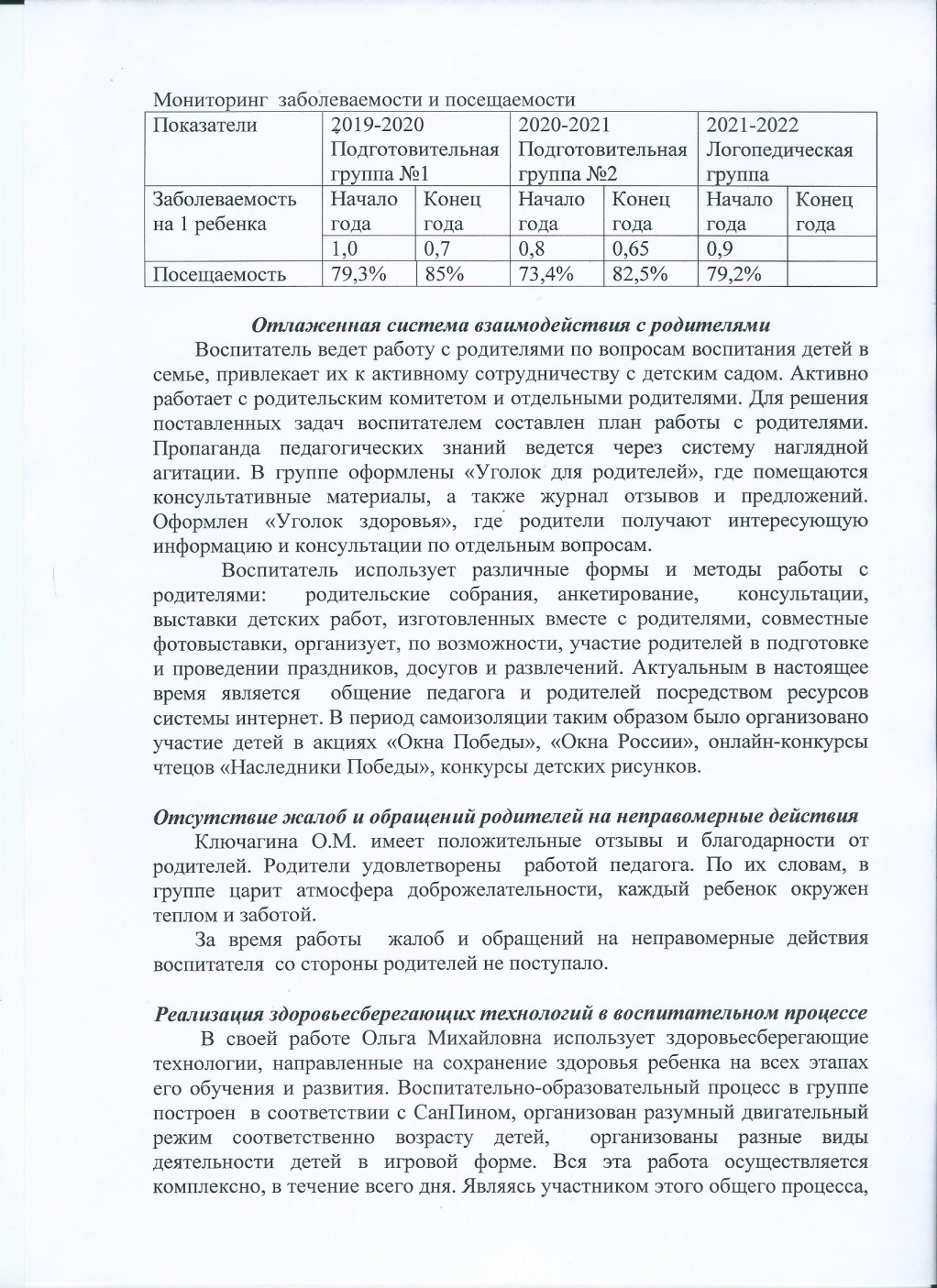 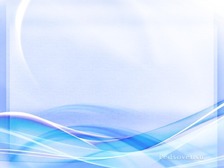 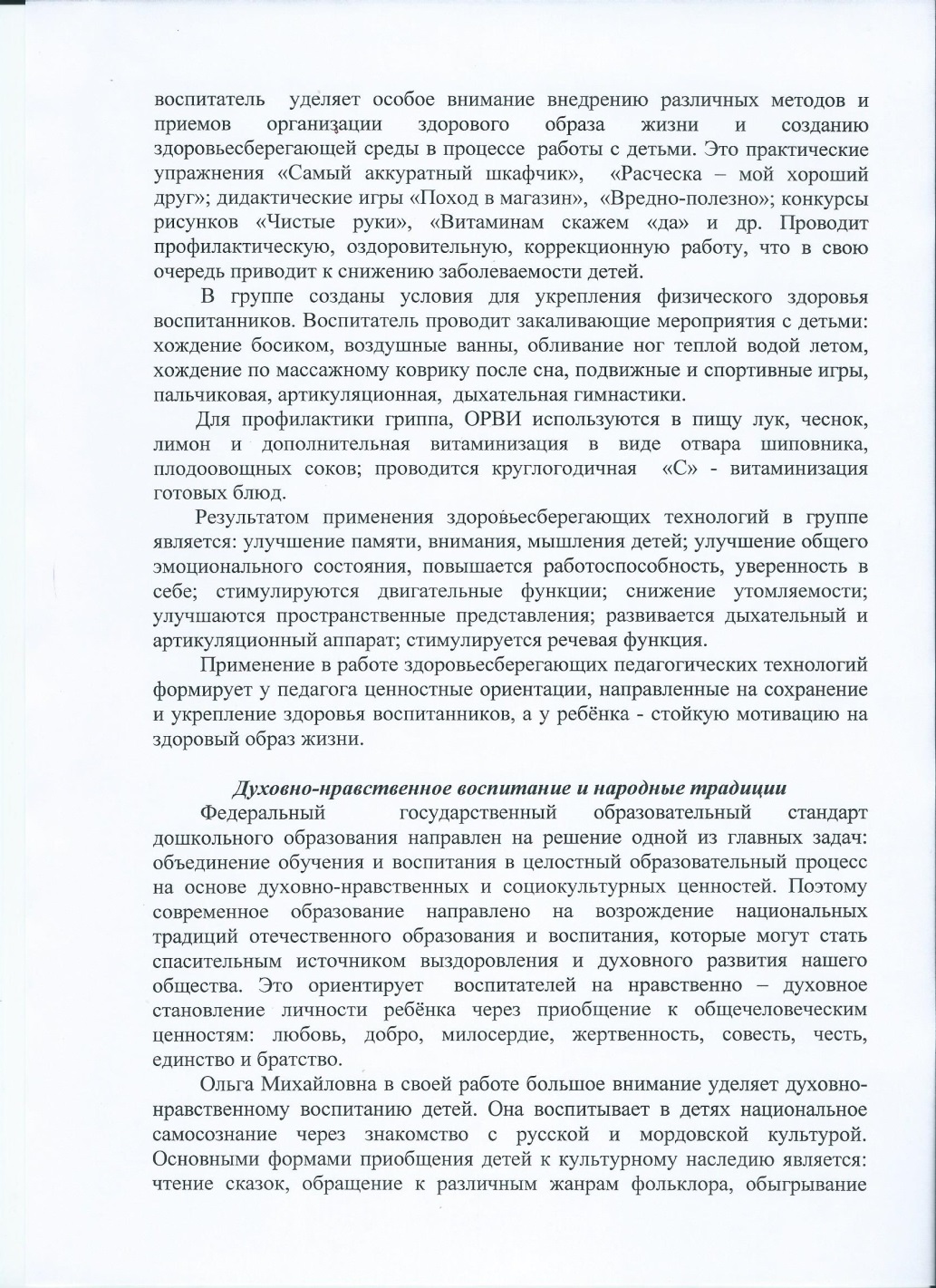 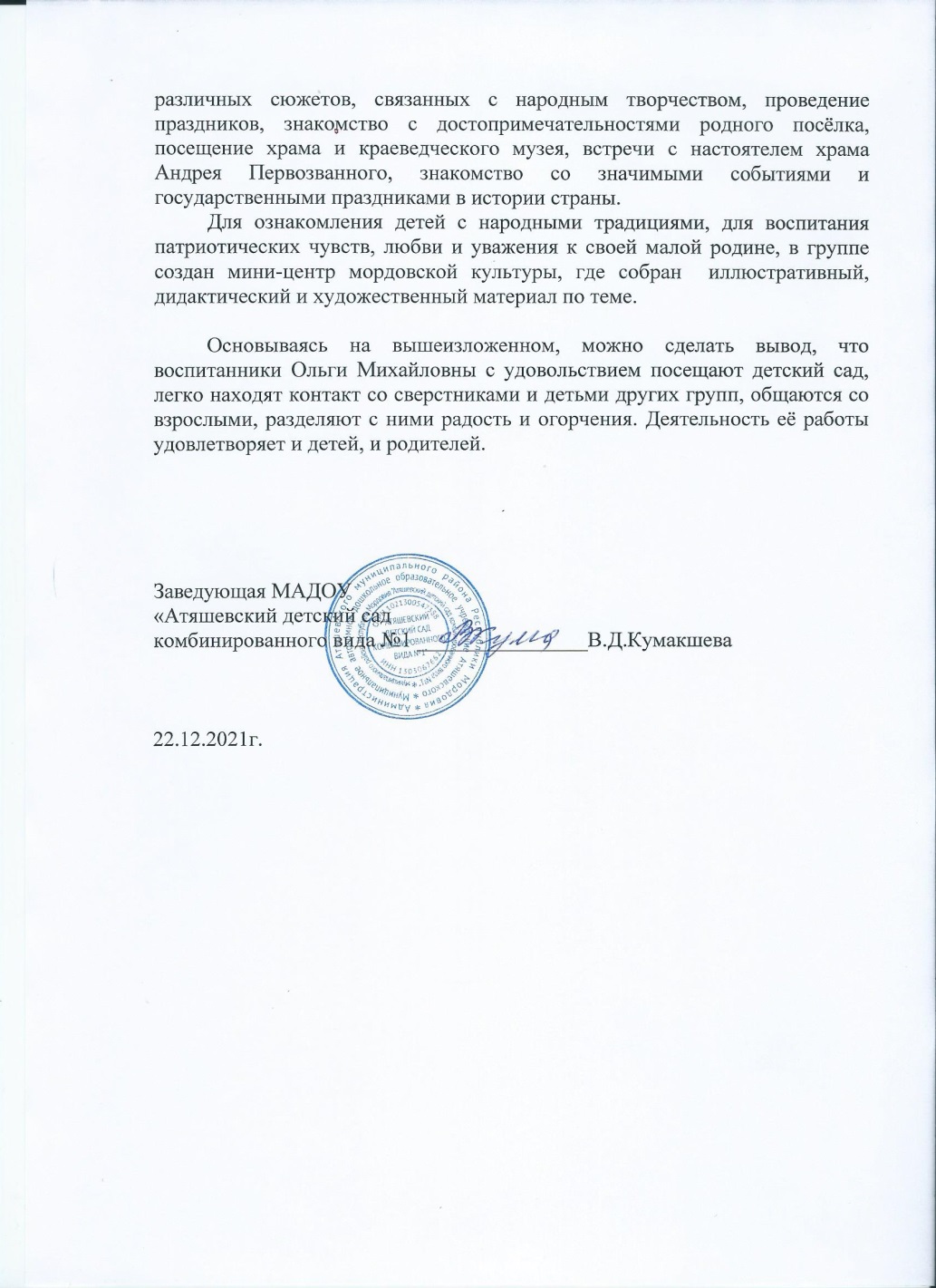 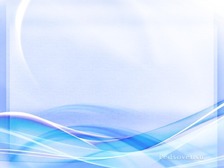 Качество взаимодействия с родителями
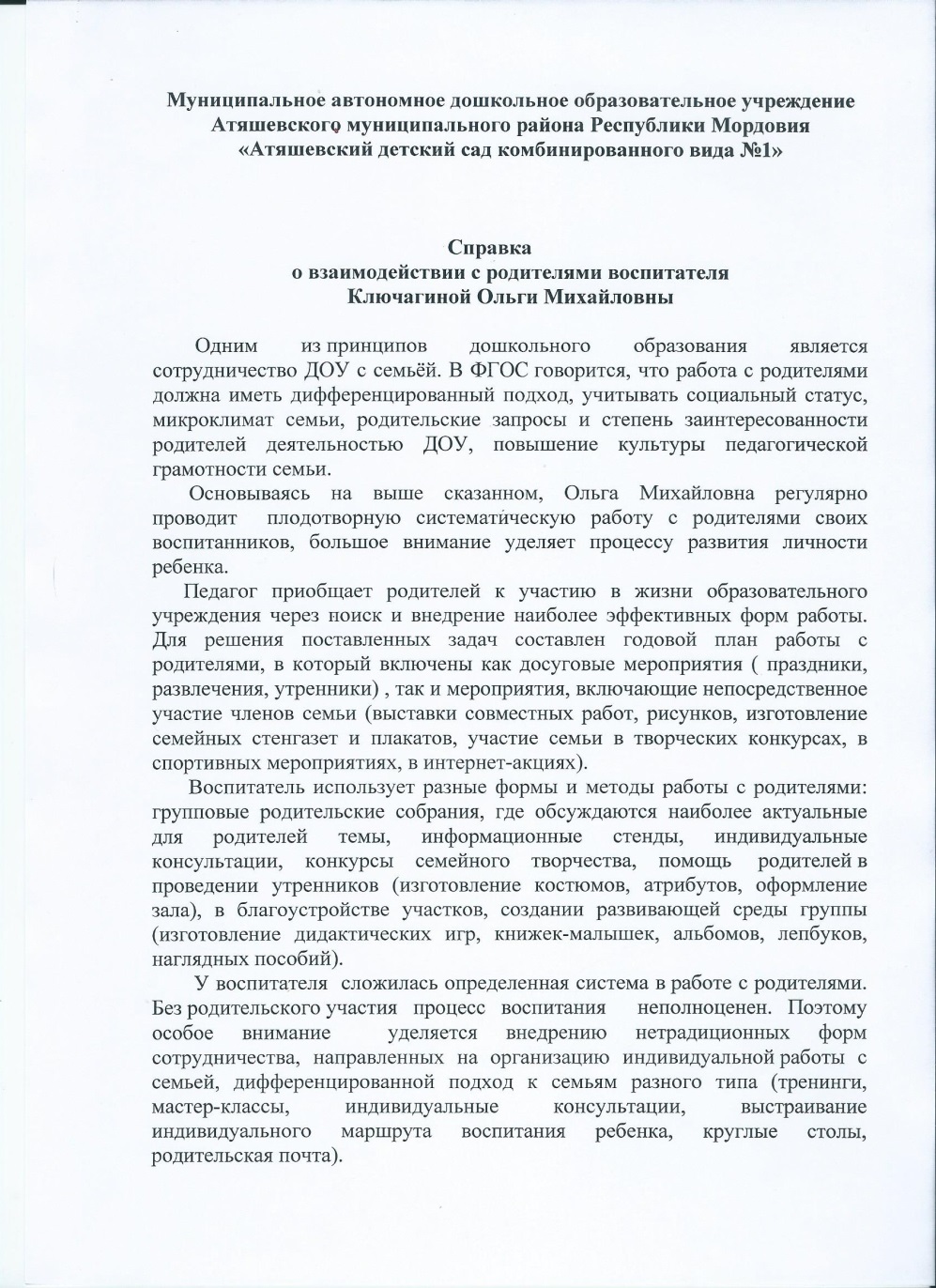 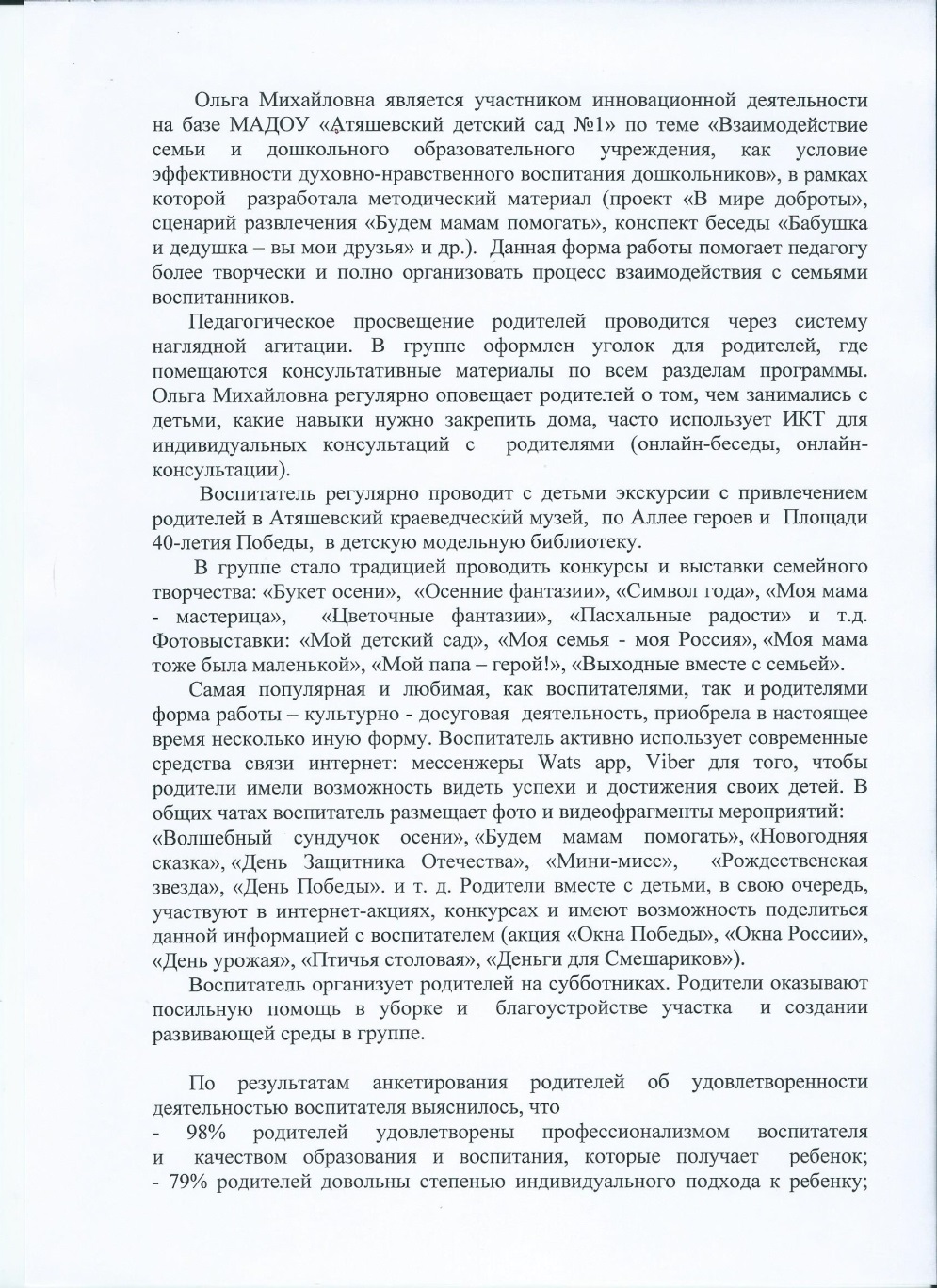 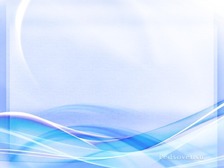 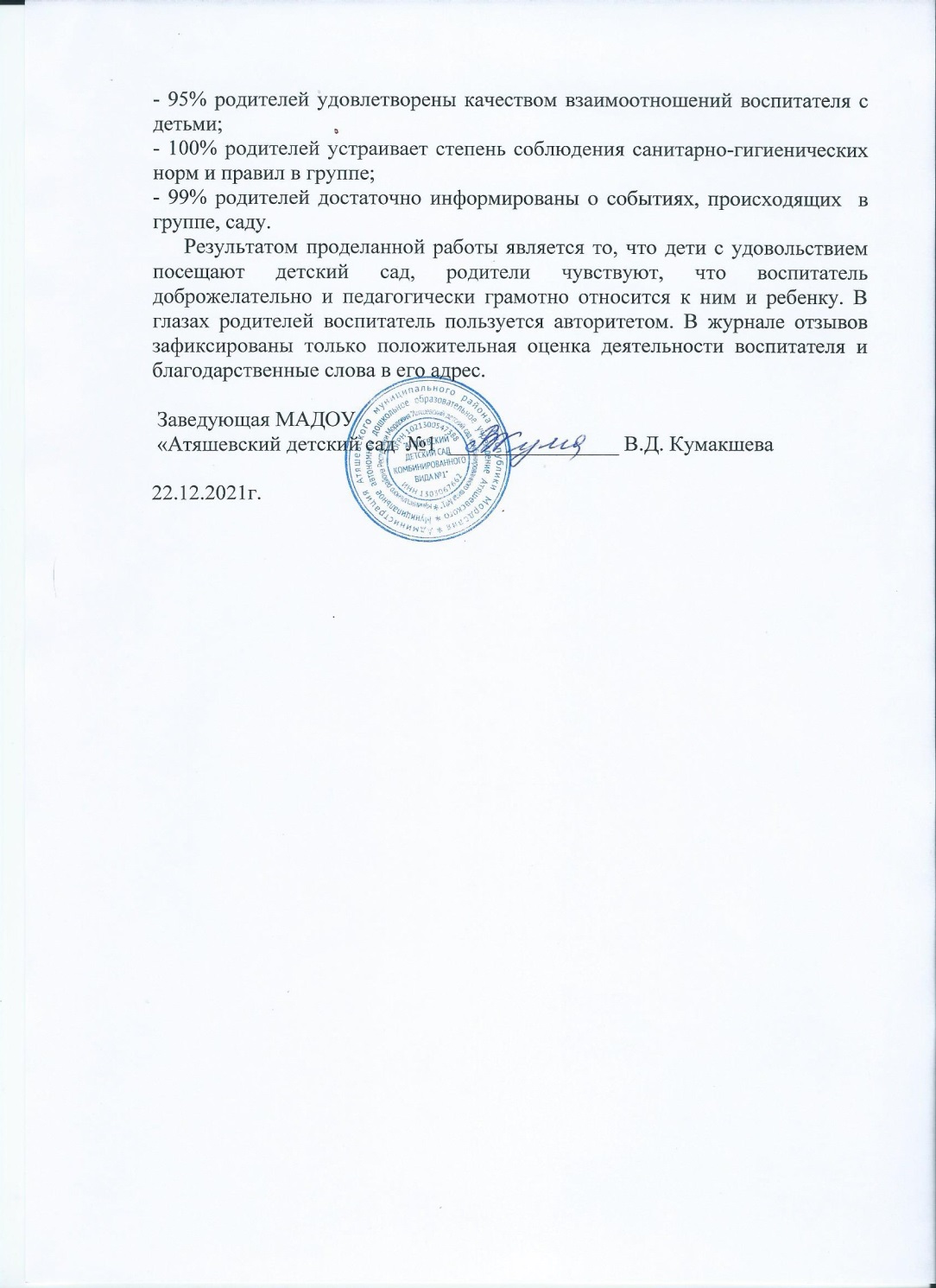 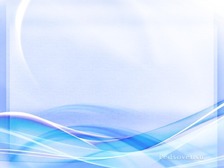 Участие педагога в профессиональных конкурсах
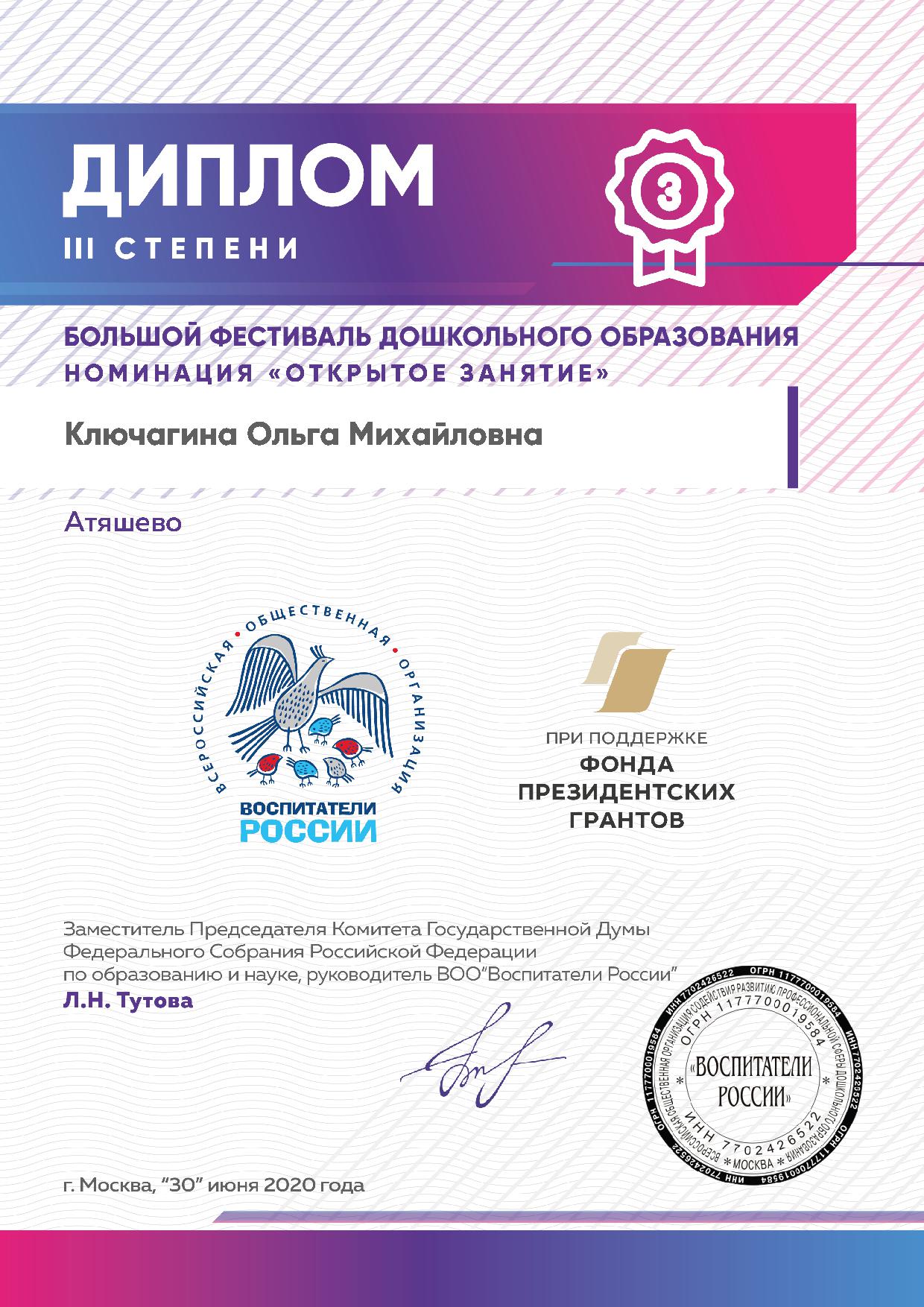 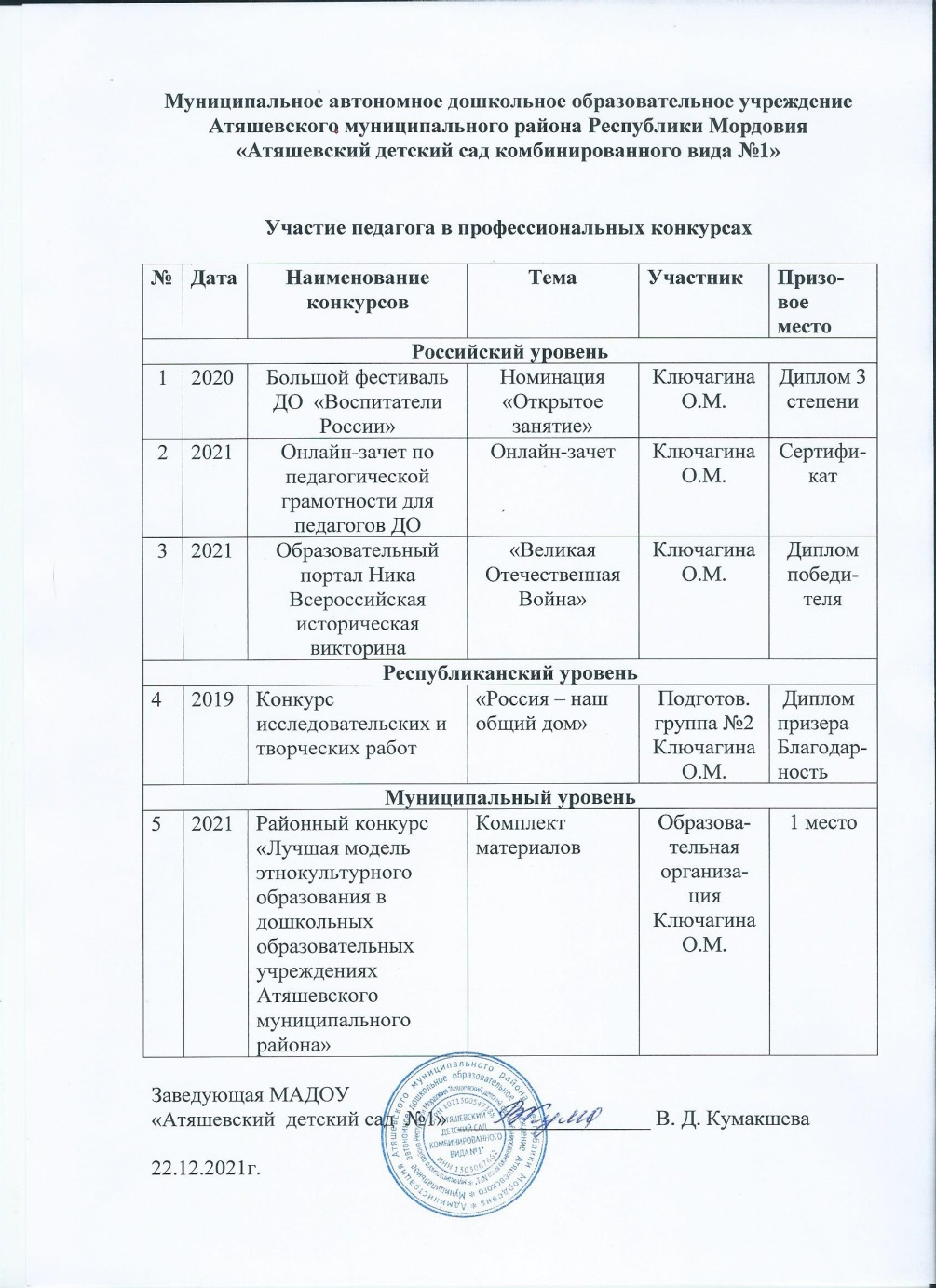 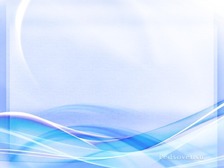 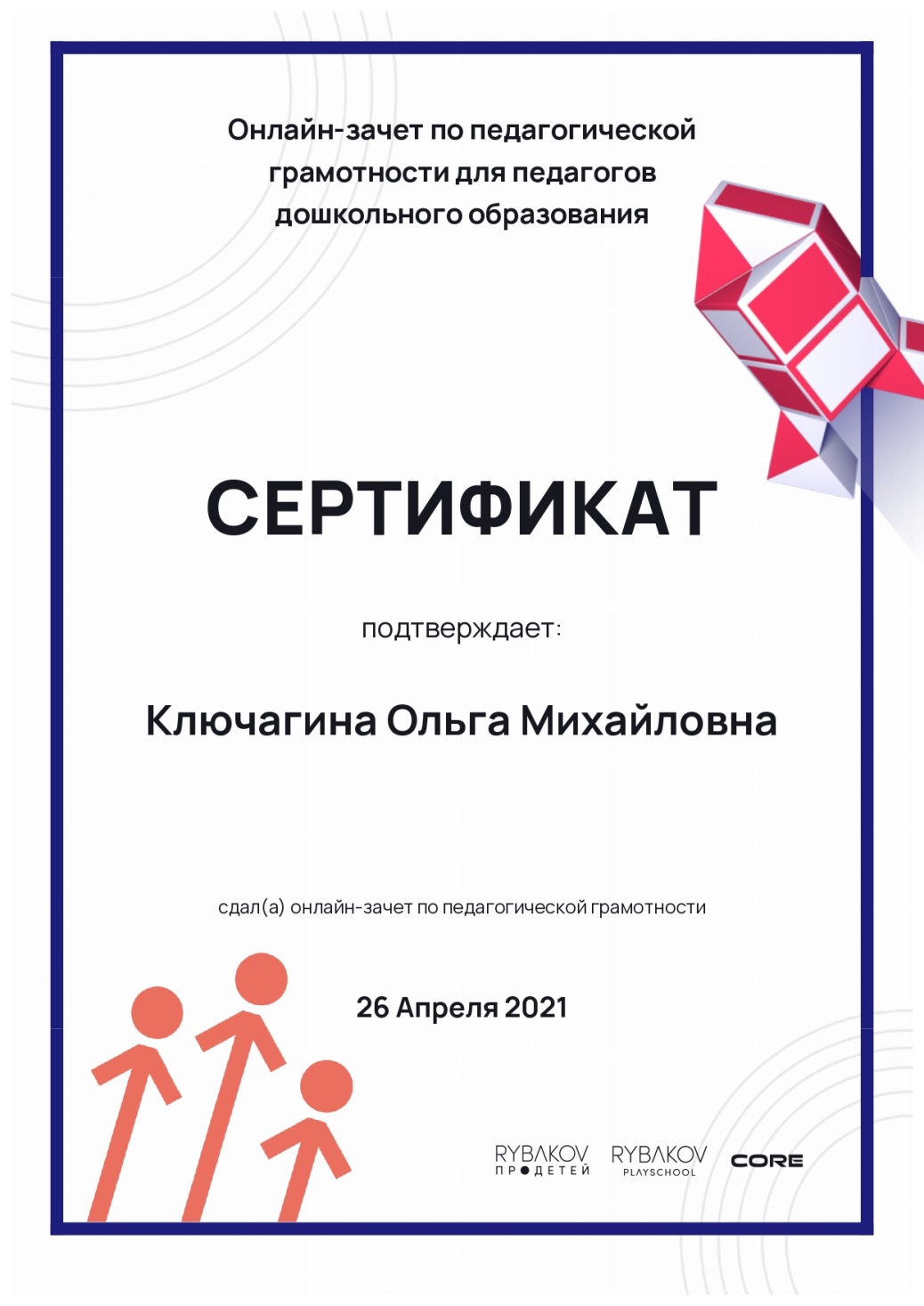 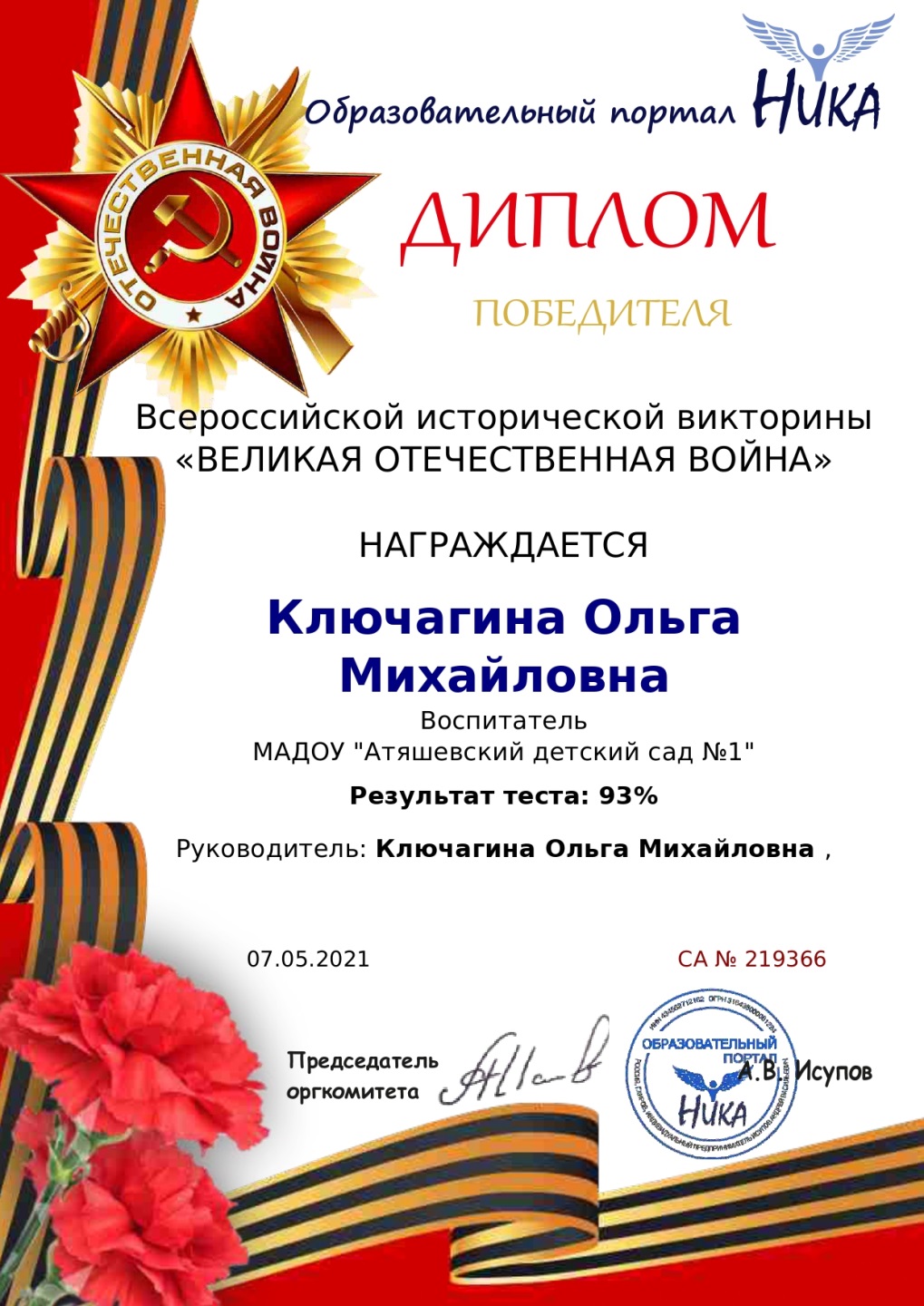 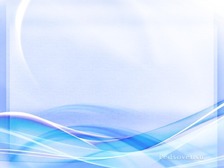 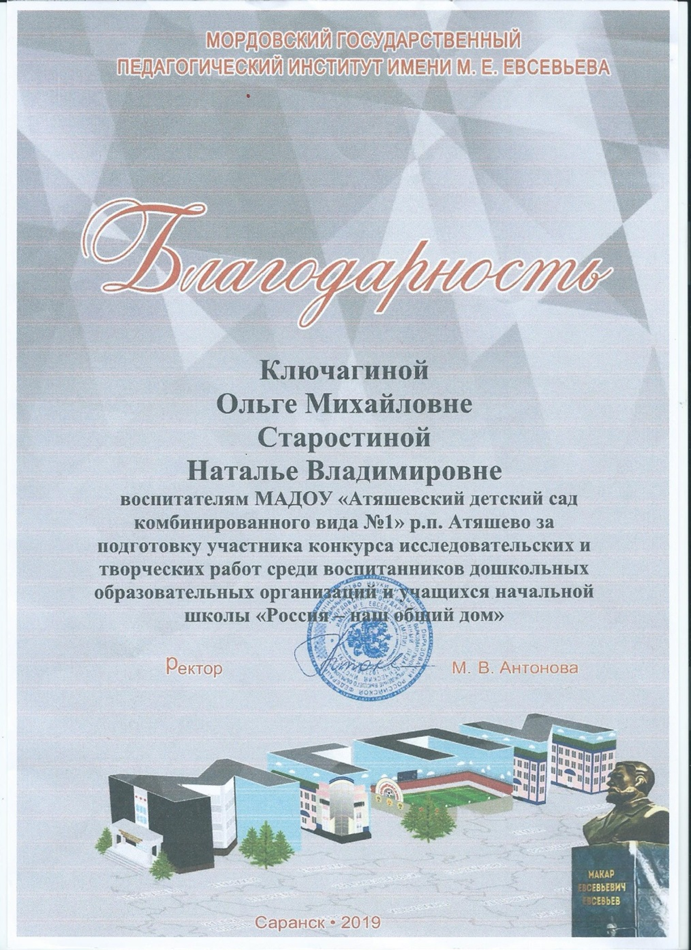 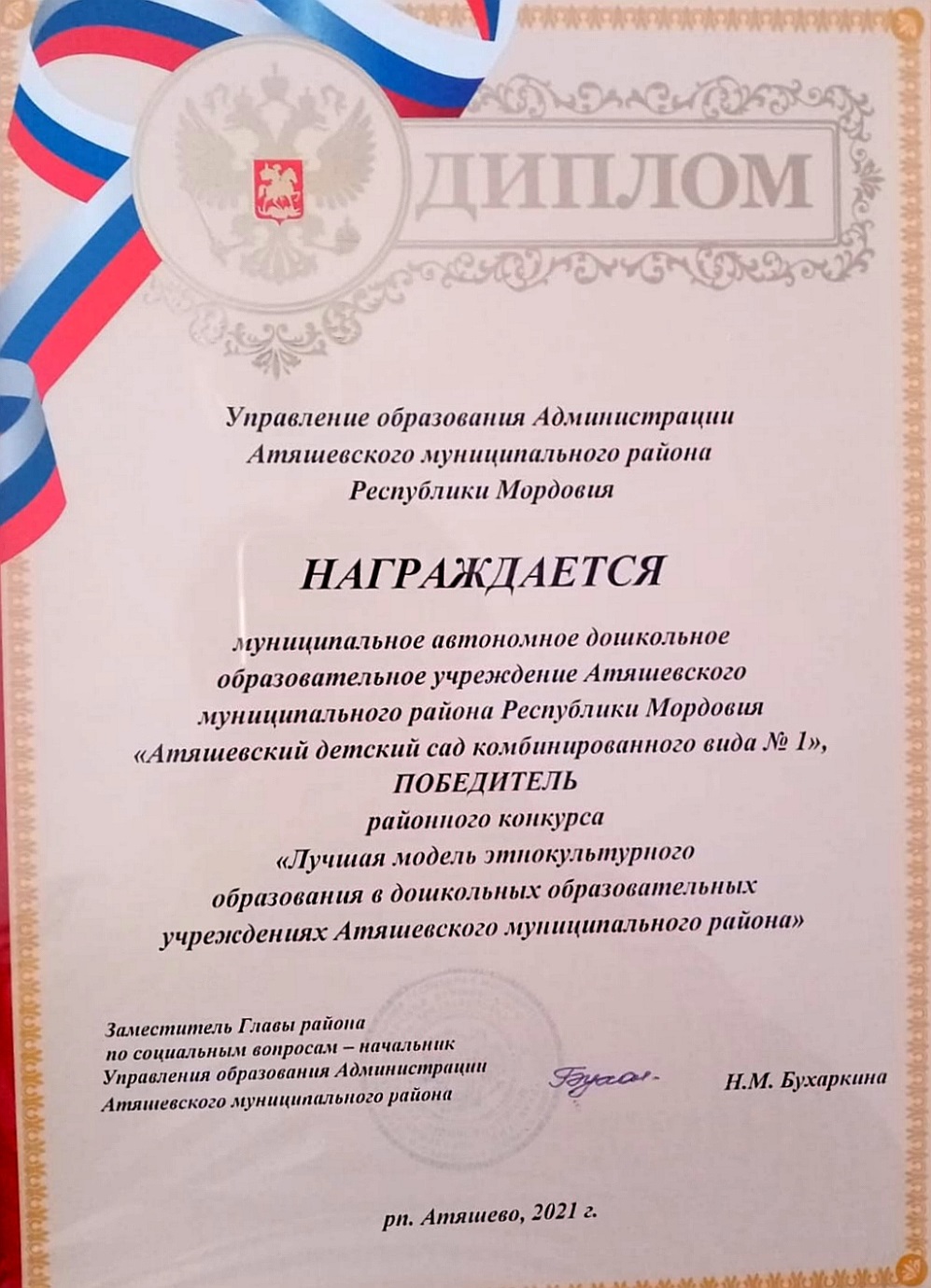 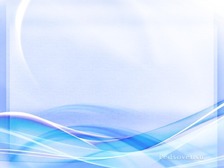 Награды и поощрения
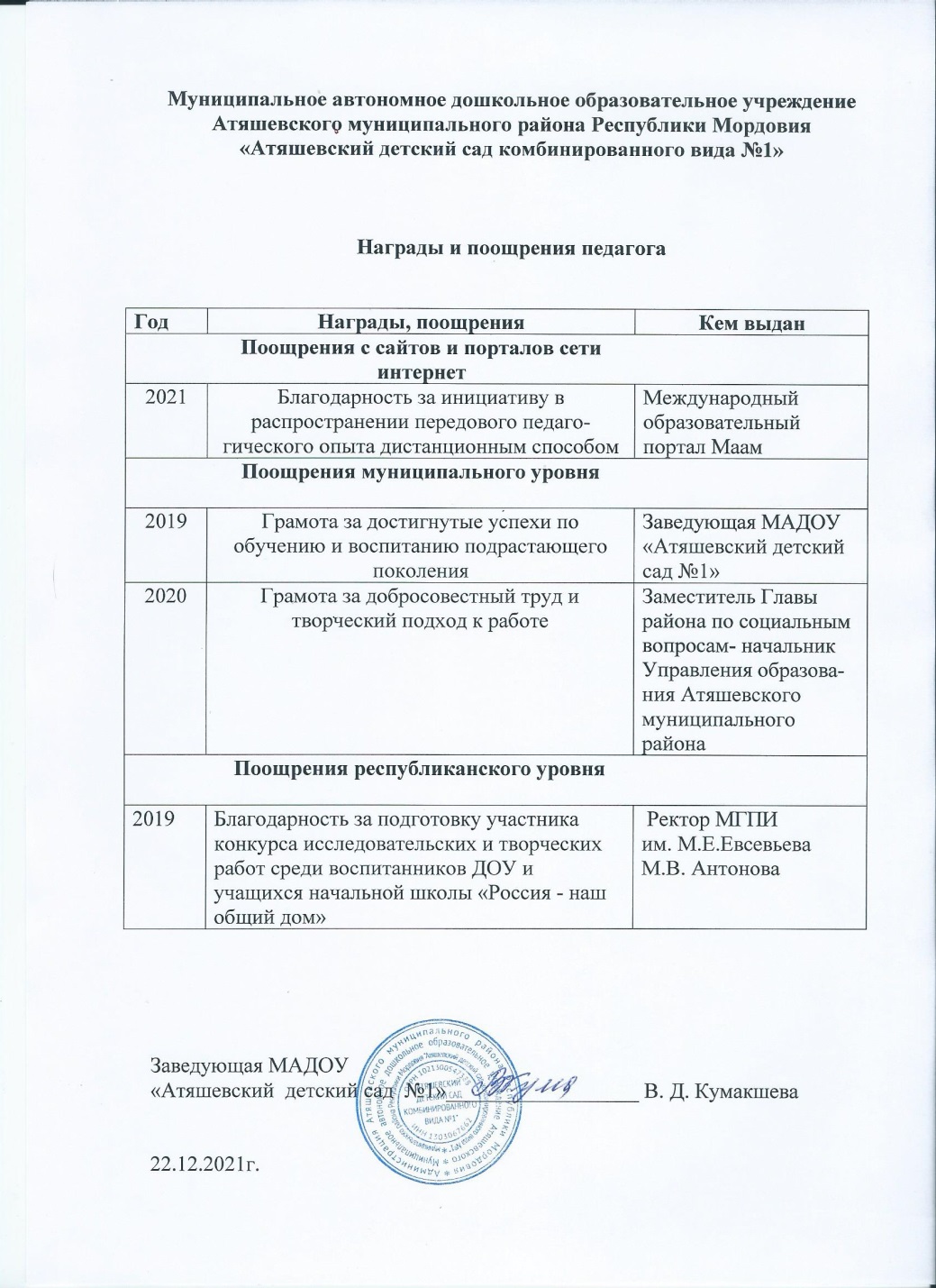 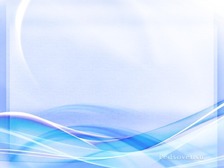 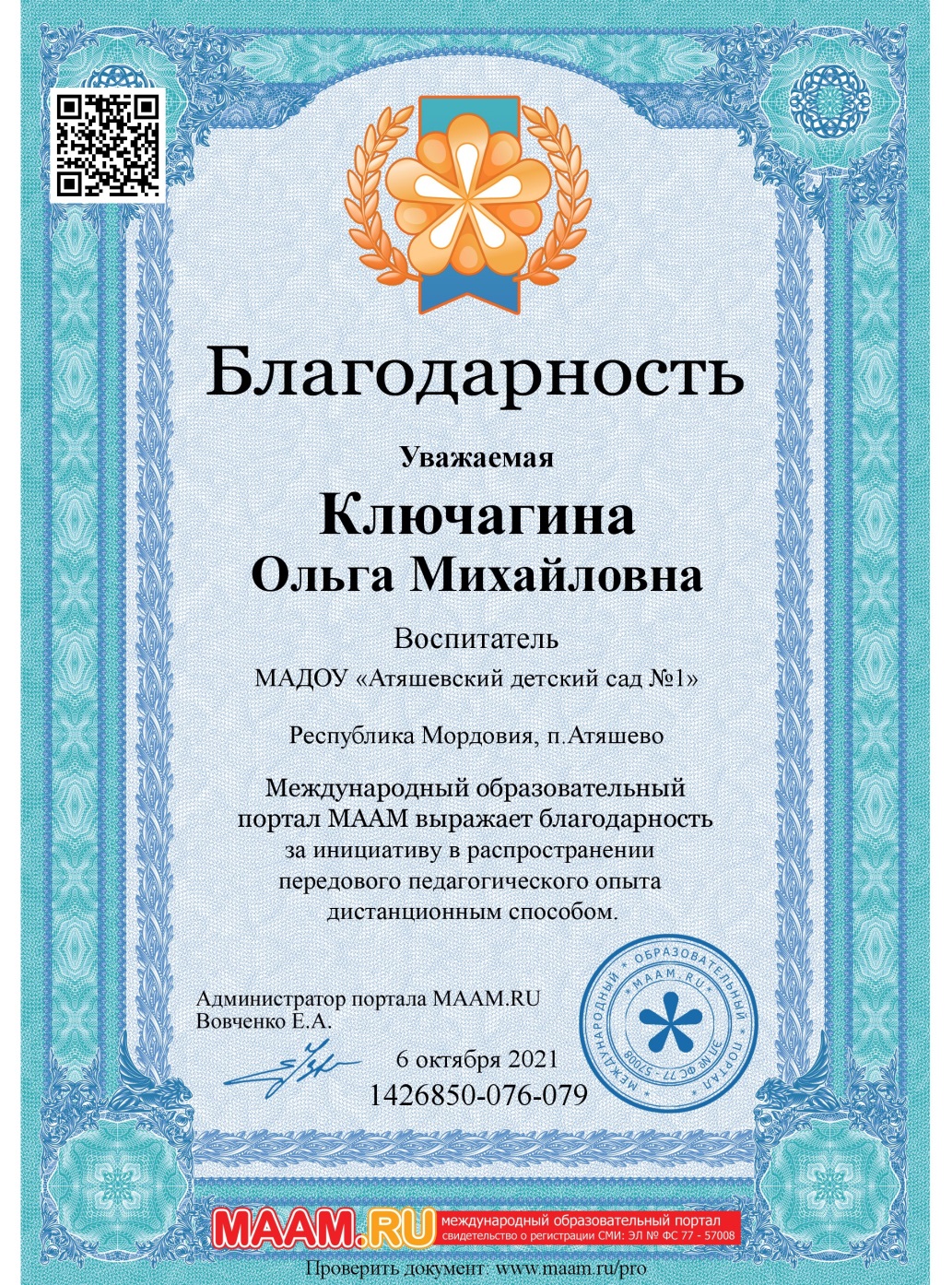 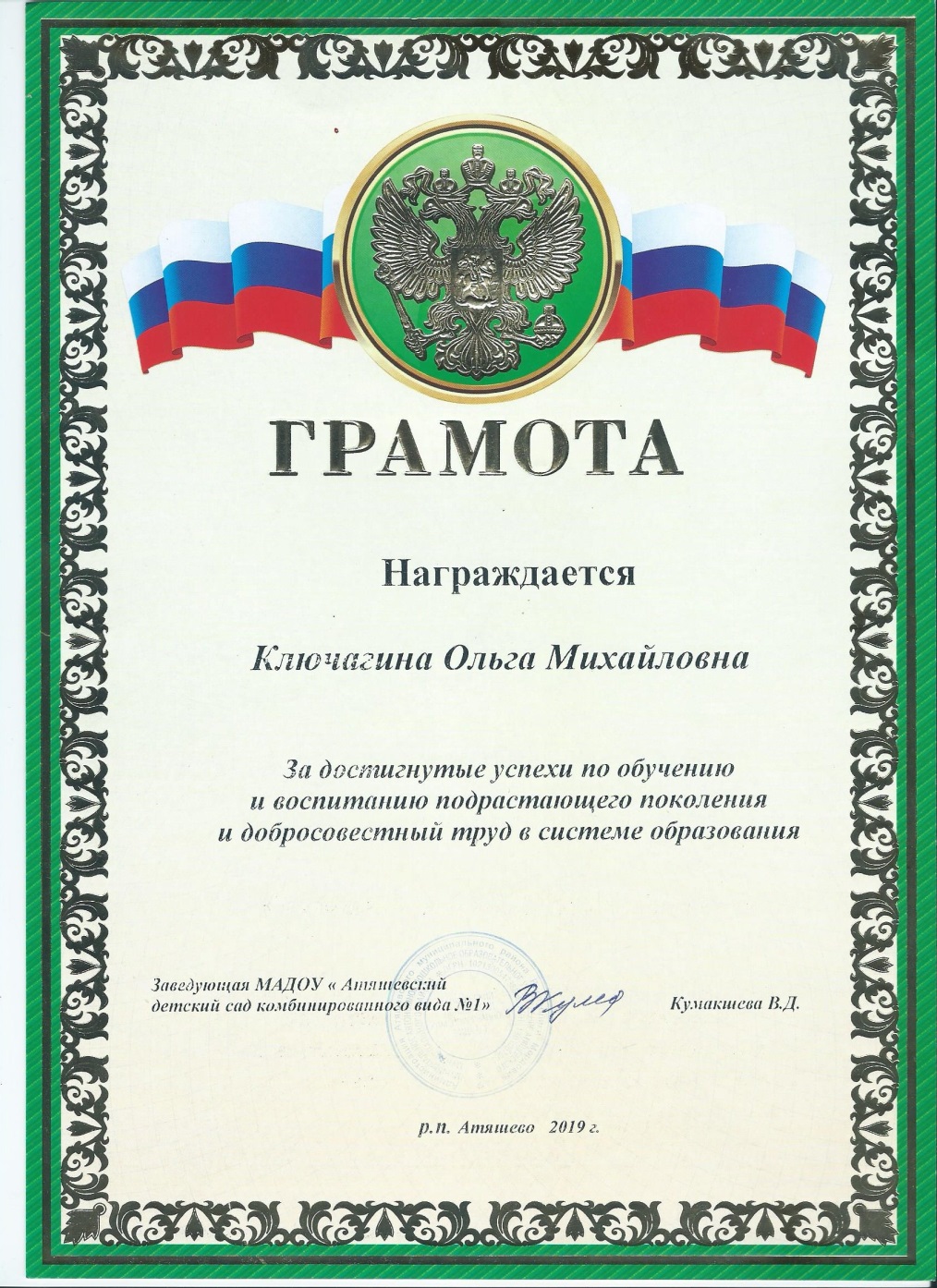 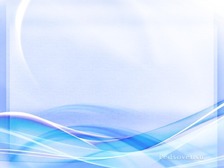 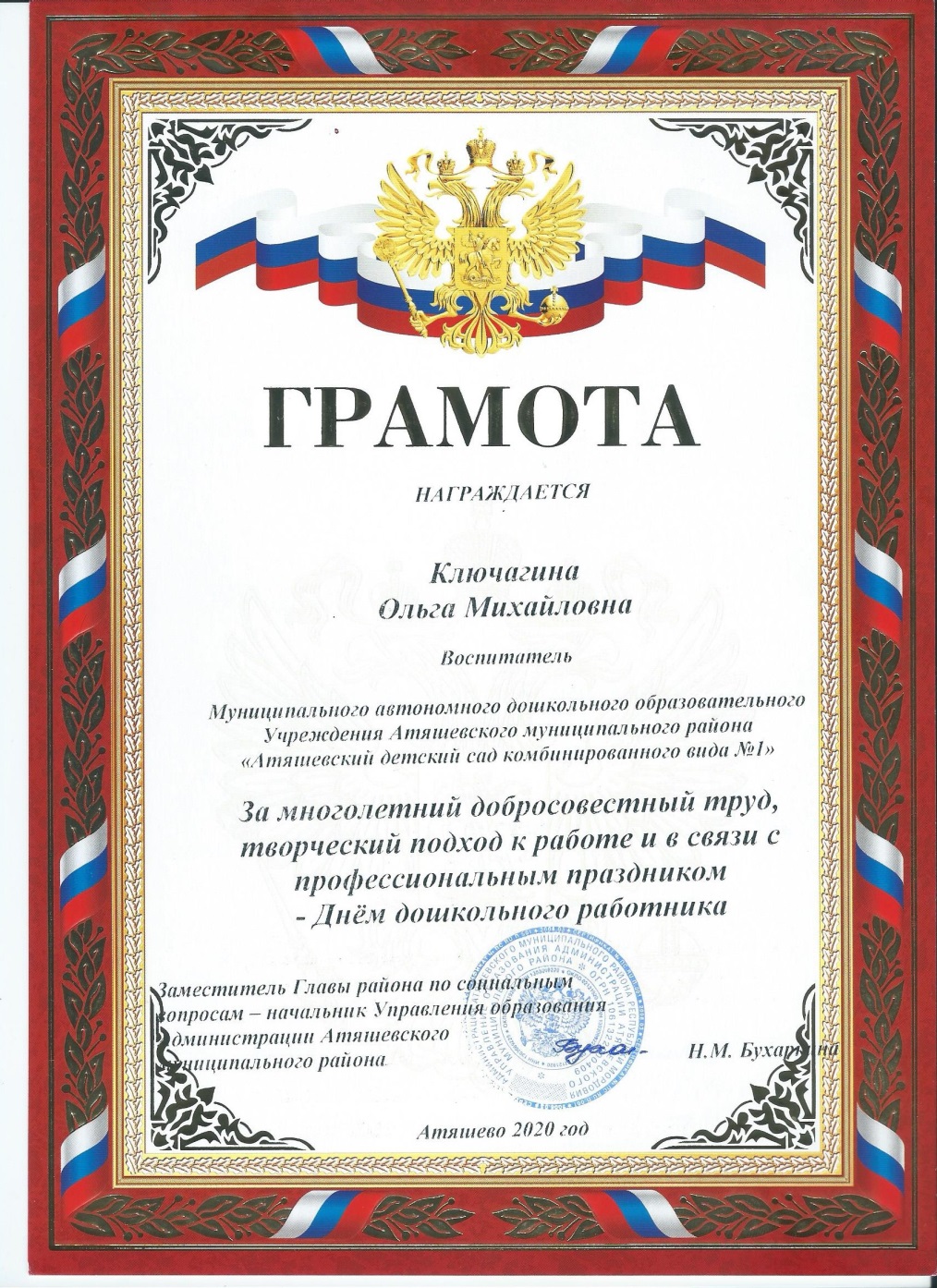 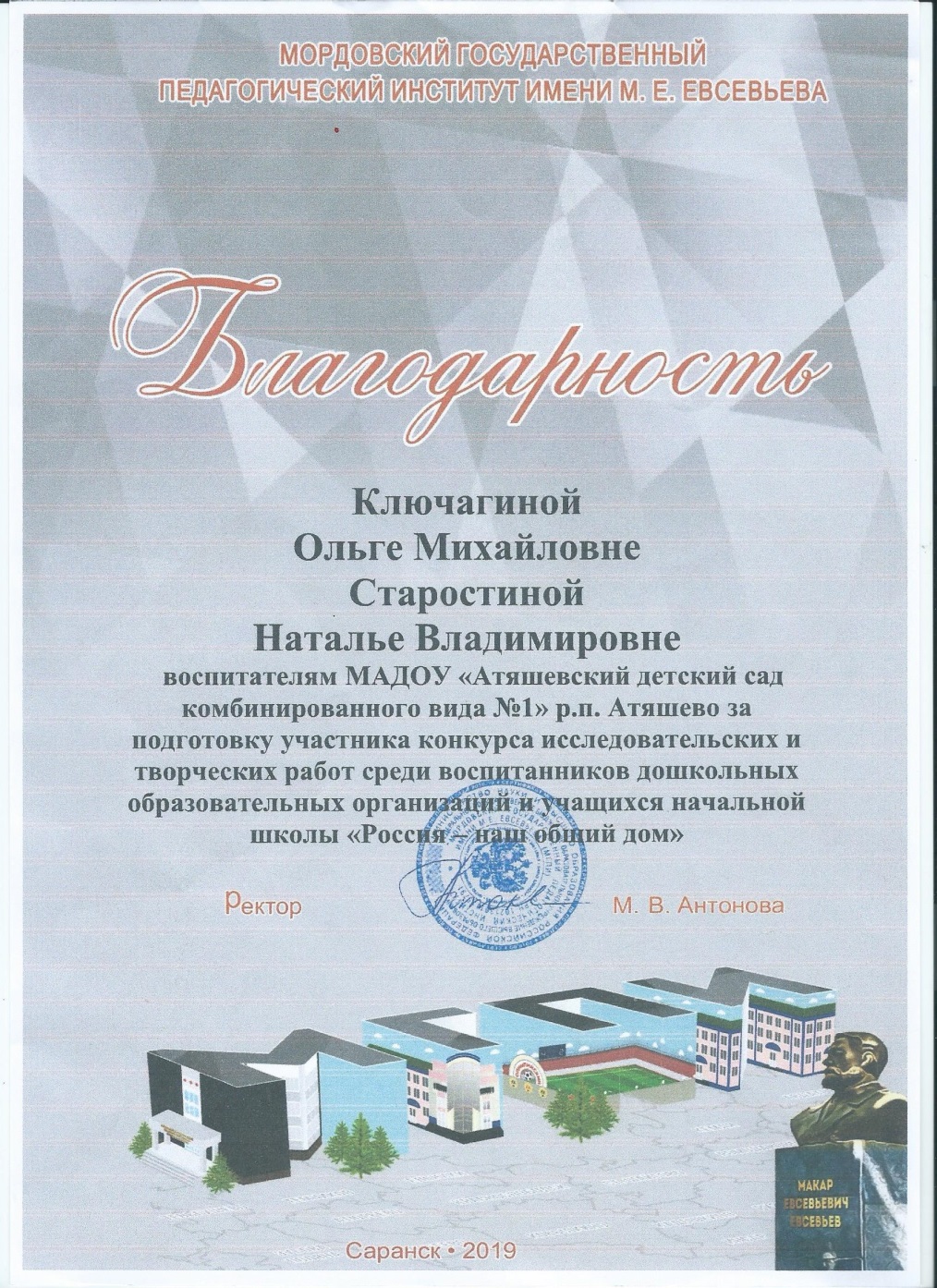